Linked Lists
Thomas Schwarz SJ
Linked Lists
Effective container data structure
Container ADT:
Insert, Update, Read, Delete records
Records can be anything
e.g. strings
e.g. BLOBs (binary large objects)
Linked Lists
Linked Lists consists of Nodes
Nodes are connected by forward pointers
And have pointers to the record contents
Pointers: Addresses of objects in memory 
This is how Python finds objects
E.g. if you define a class without __str__ and __repr__ dunder, this is how an instance will be printed
It prints the id of the object 
CPython: Guaranteed to be the memory location
Unless ...
Linked Lists
>>> class X:
	def __init__(self):
		self.x = 0

	
>>> x=X()
>>> print(x)
<__main__.X object at 0x7facf6f1cee0>
>>>
Linked Lists
Implementing a node
Need fields for 
next node (by default Null)
object stored in linked list
Linked Lists
class Node:
    def __init__(self, my_record):
        self.next_node = None
        self.record = my_record
Linked Lists
class Node:
       def __repr__(self):
        string = "Class Node "
        string += str(id(self))
        string += ", next is " + str(id(self.next_node))
        string += ", record is " + str(self.record)
        return string
We use the id-trick in order to find the memory address of the nodes in CPython
Linked Lists
Next task is to link the nodes
A linked list is given by its initial node, the head
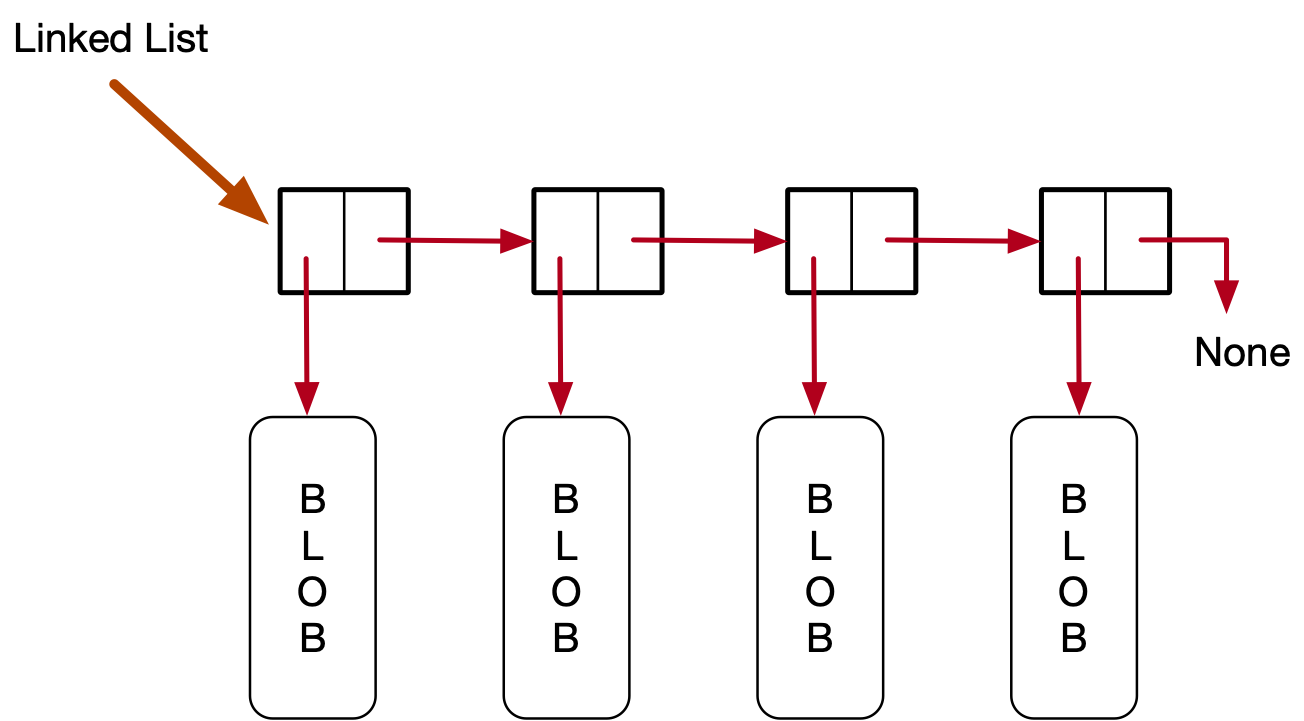 Linked Lists
To create a linked list:
Create a pointer to null
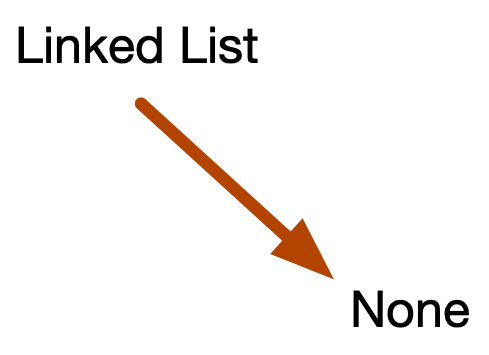 class Linked_List:
    def __init__(self):
        self.head = None
Linked Lists
We insert at the front of a linked list
Step 1:  We create a node that points to the record that we want to insert
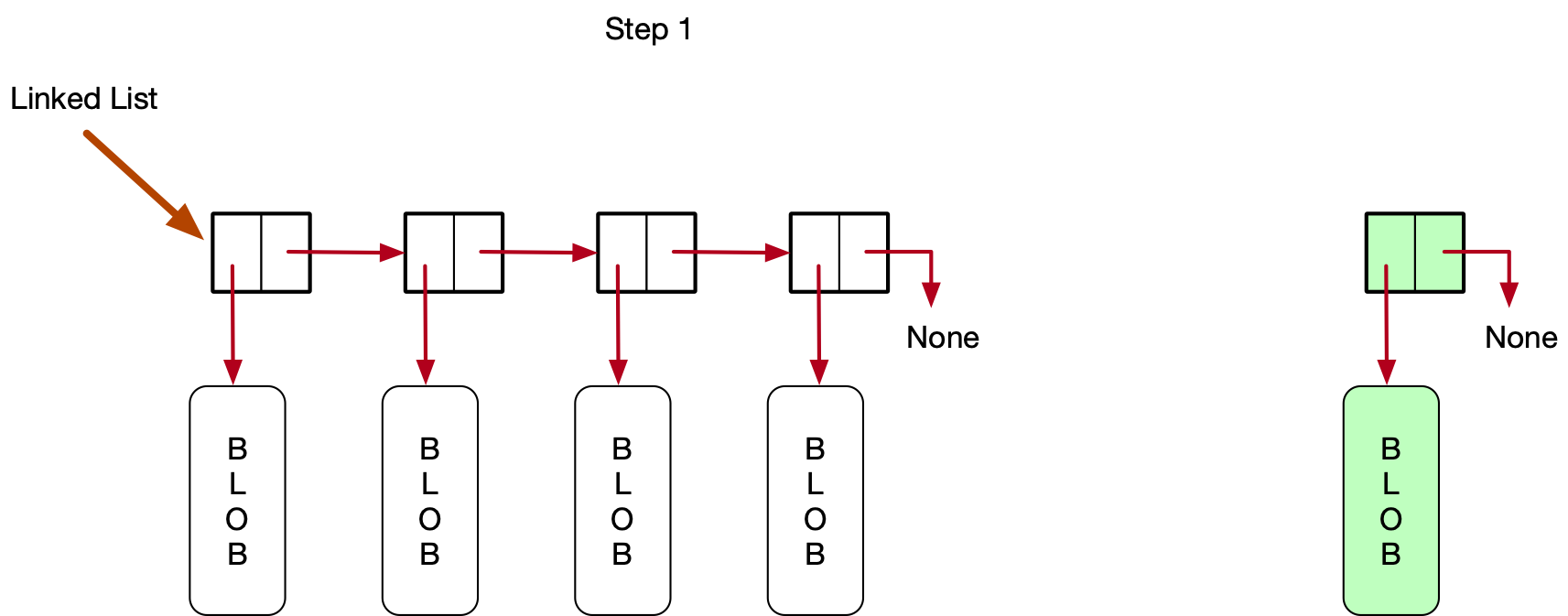 Linked Lists
Step 2: We have the new node point to the same node as the linked list does
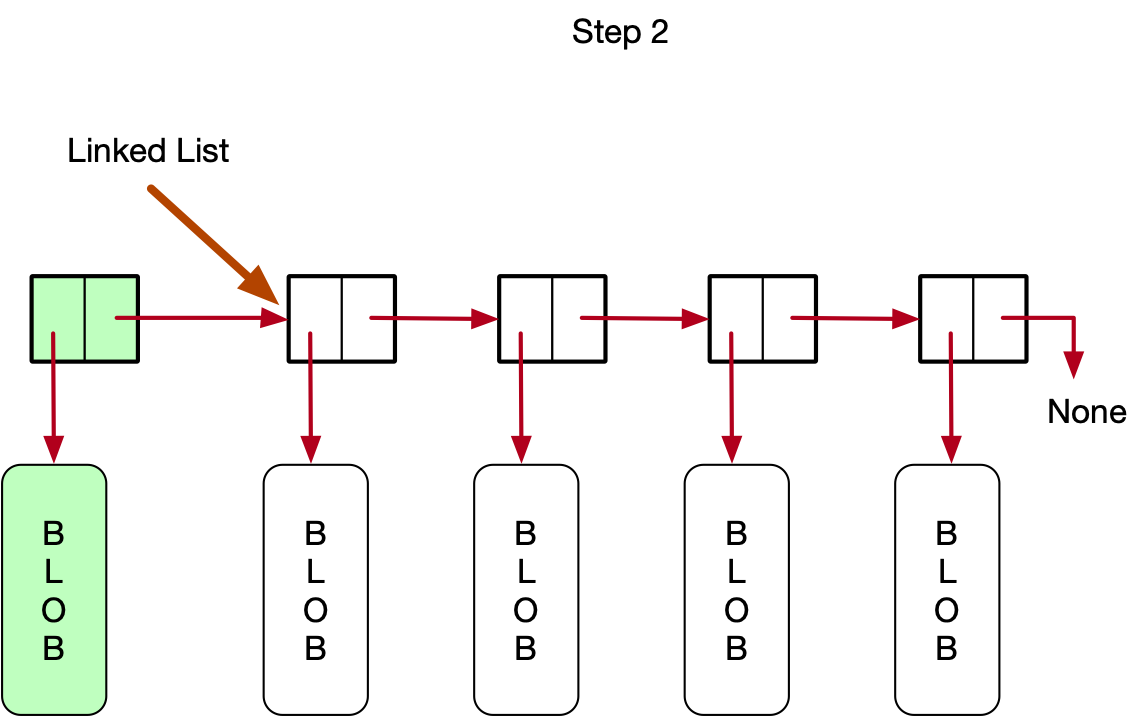 Linked Lists
Step 3: We reset the head of the linked list
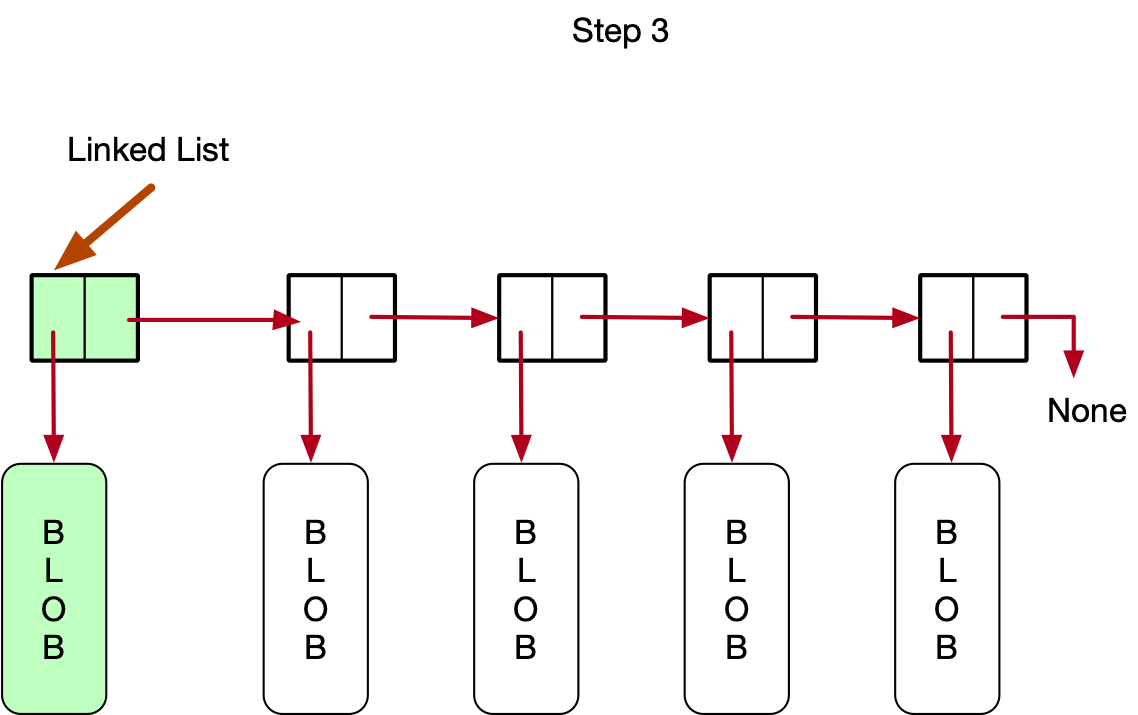 Linked List
Python Code
class Linked_List:
    ...
    def insert(self, record):
        new_node = Node(record)
        new_node.next_node = self.head
        self.head = new_node
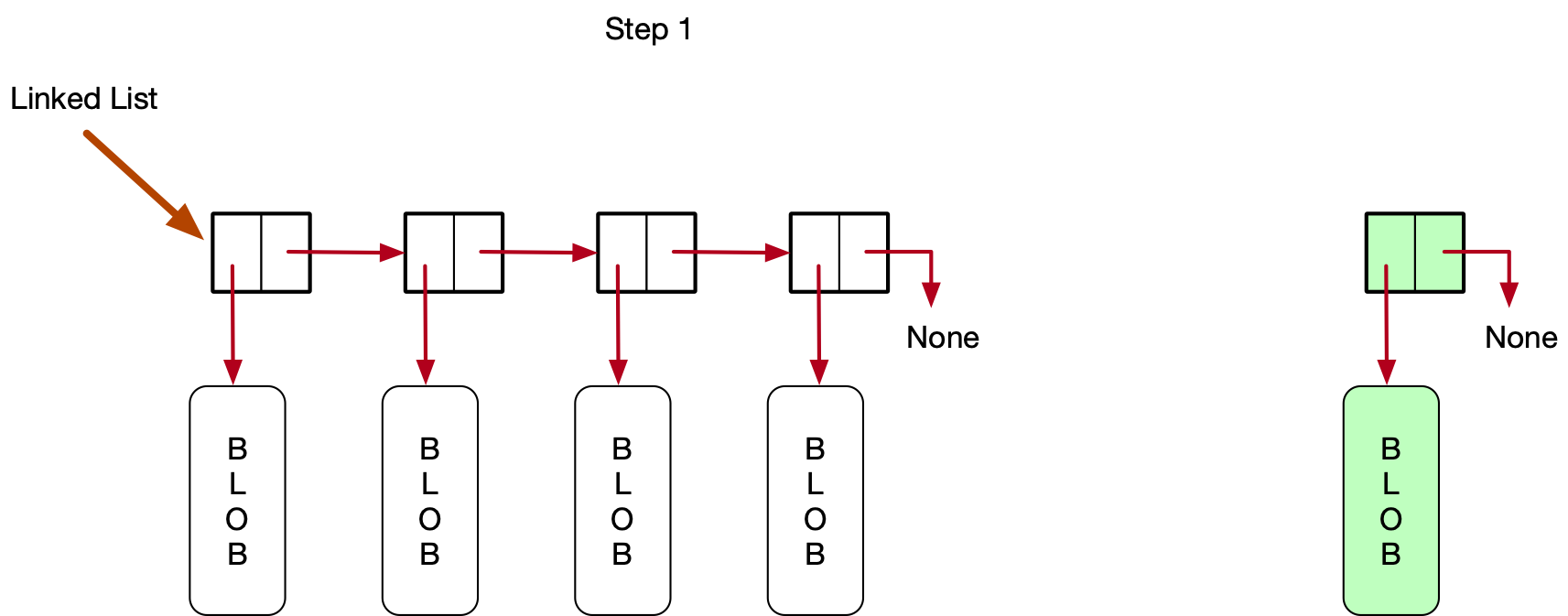 Linked List
Python Code
class Linked_List:
    ...
    def insert(self, record):
        new_node = Node(record)
        new_node.next_node = self.head
        self.head = new_node
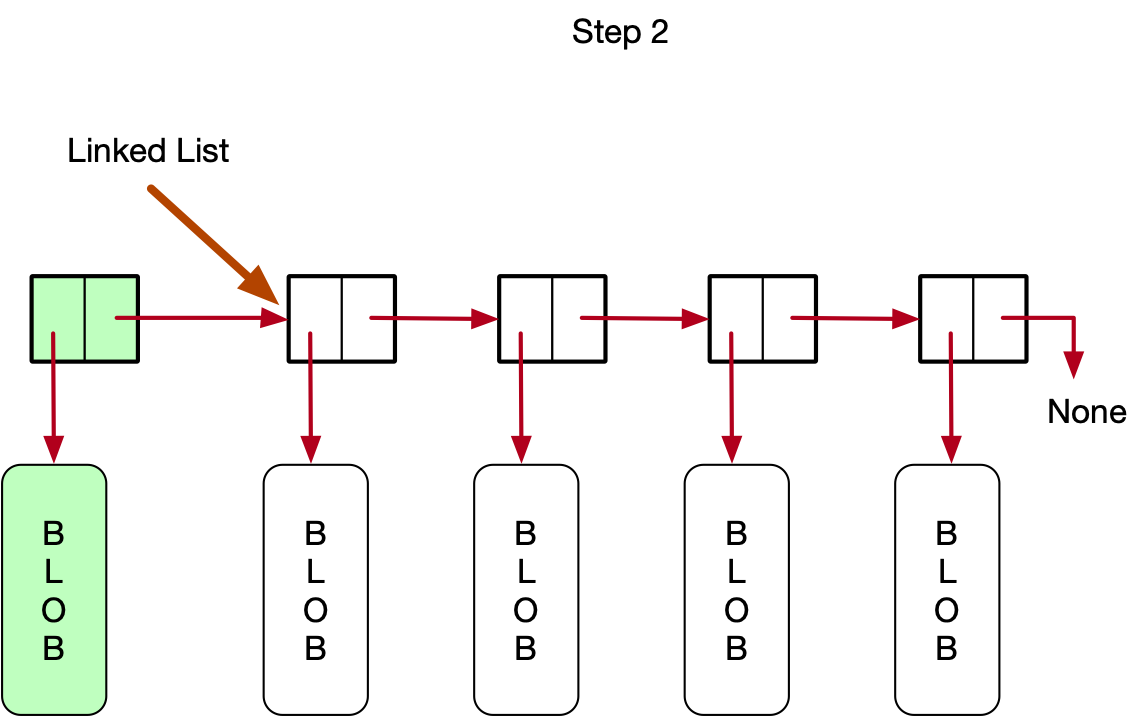 Linked List
Python Code
class Linked_List:
    ...
    def insert(self, record):
        new_node = Node(record)
        new_node.next_node = self.head
        self.head = new_node
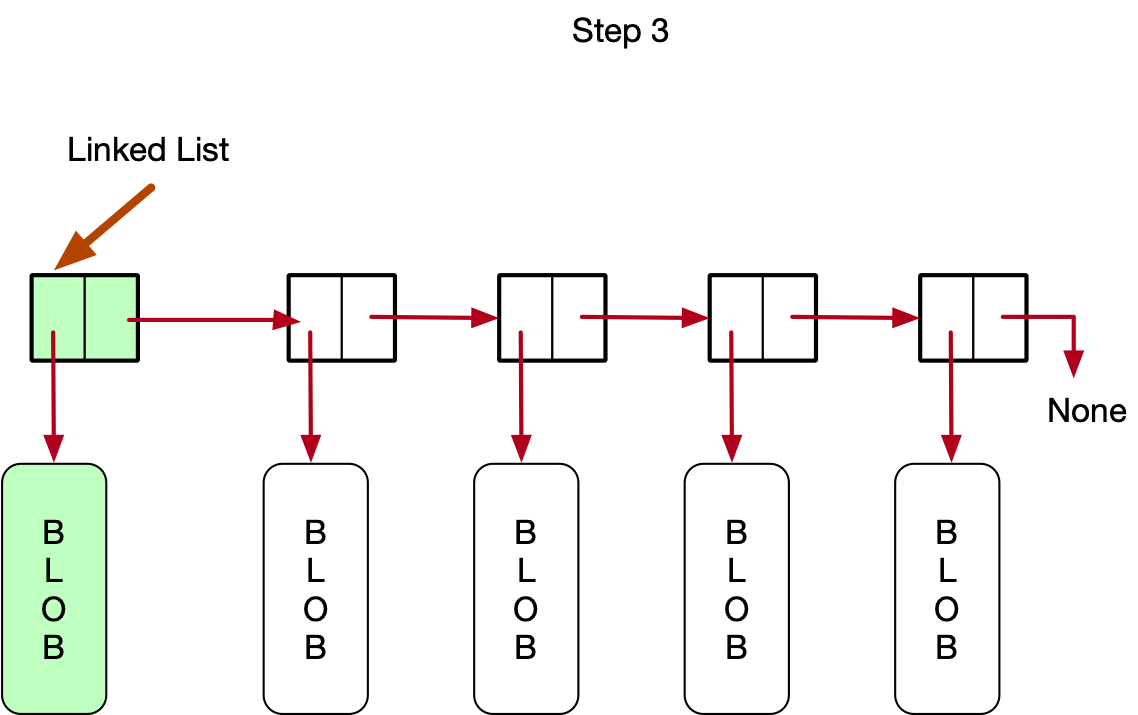 Linked List
Why do we execute Step 2 before Step 3
Many programming languages support threads
Independent streams of instructions accessing the same memory structure
Not really well implemented in Python
If we set the head to the new node, there is a moment where the linked list only contains the new node
Linked List
Doing Step 3 before Step 2 leads to a temporary bad state
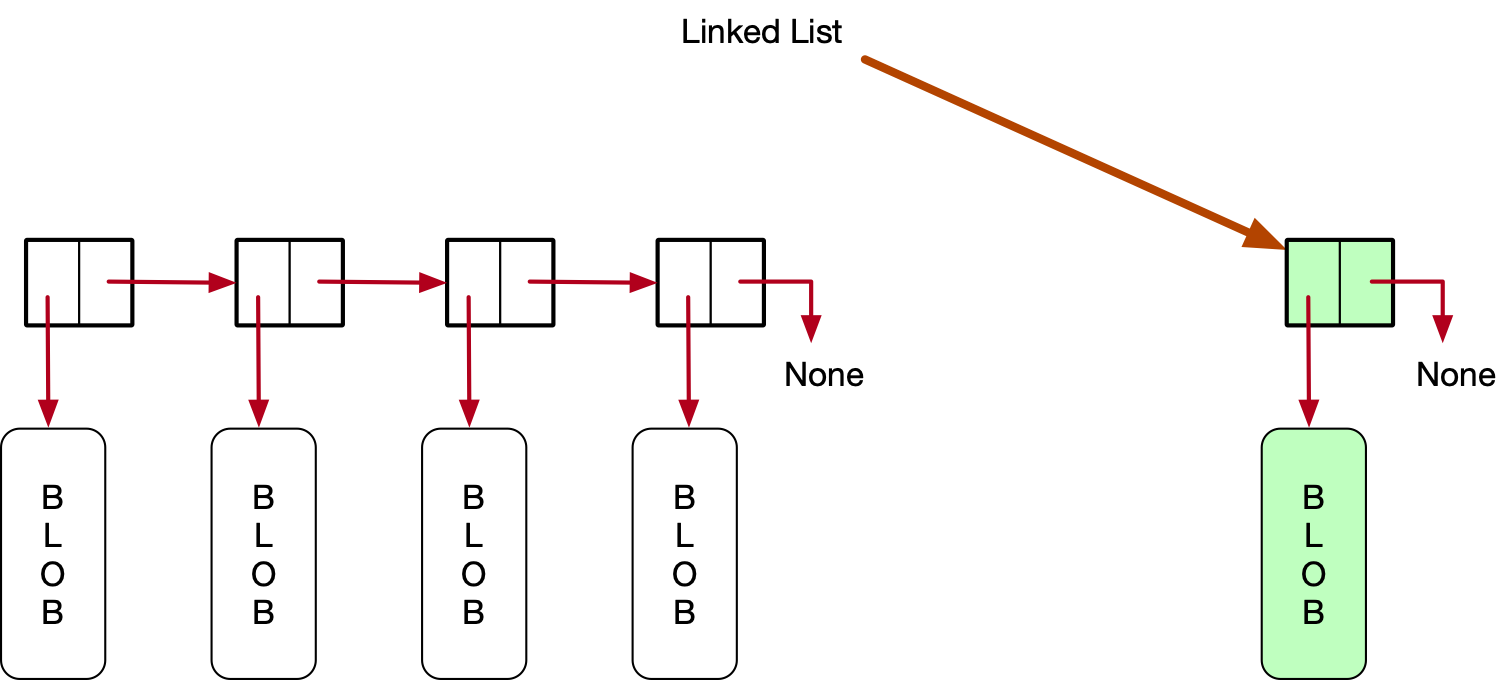 Linked List
Printing out the contents of a linked list
Idea: Create a node pointer current
Let current walk through the list of nodes
At each step, print out the contents of the record
Linked List
Set current_node to the head
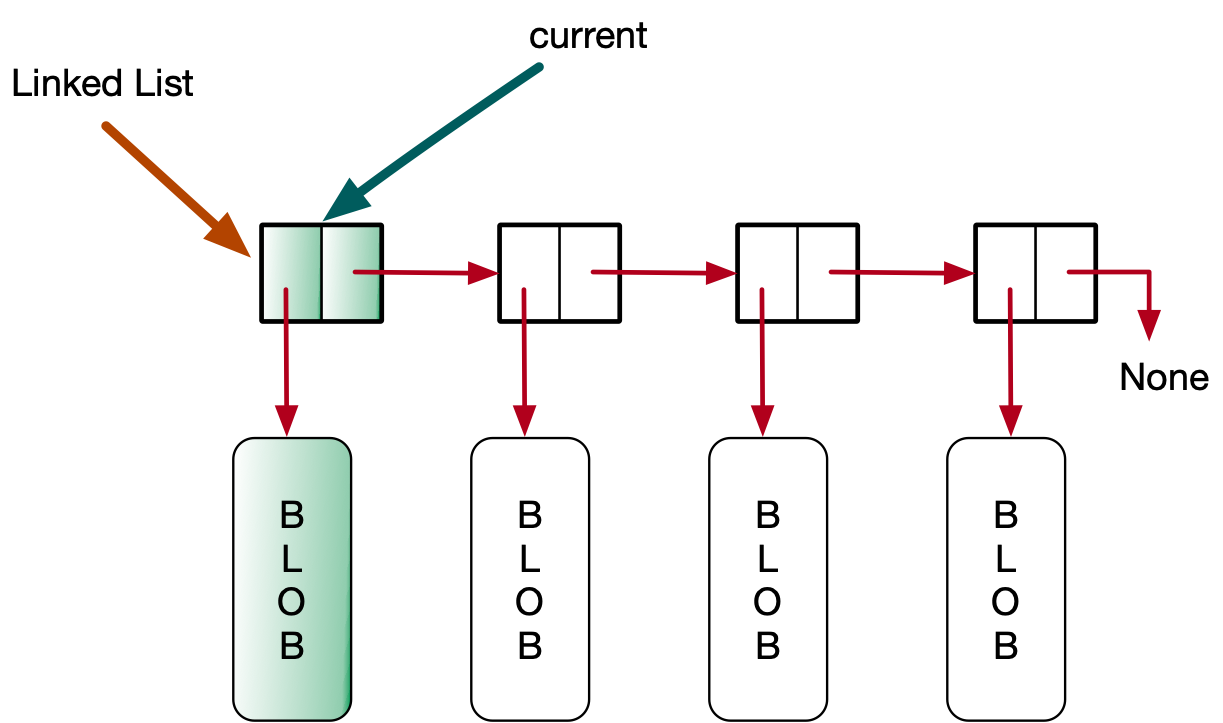 Linked List
Set current_node to current_node.next_node
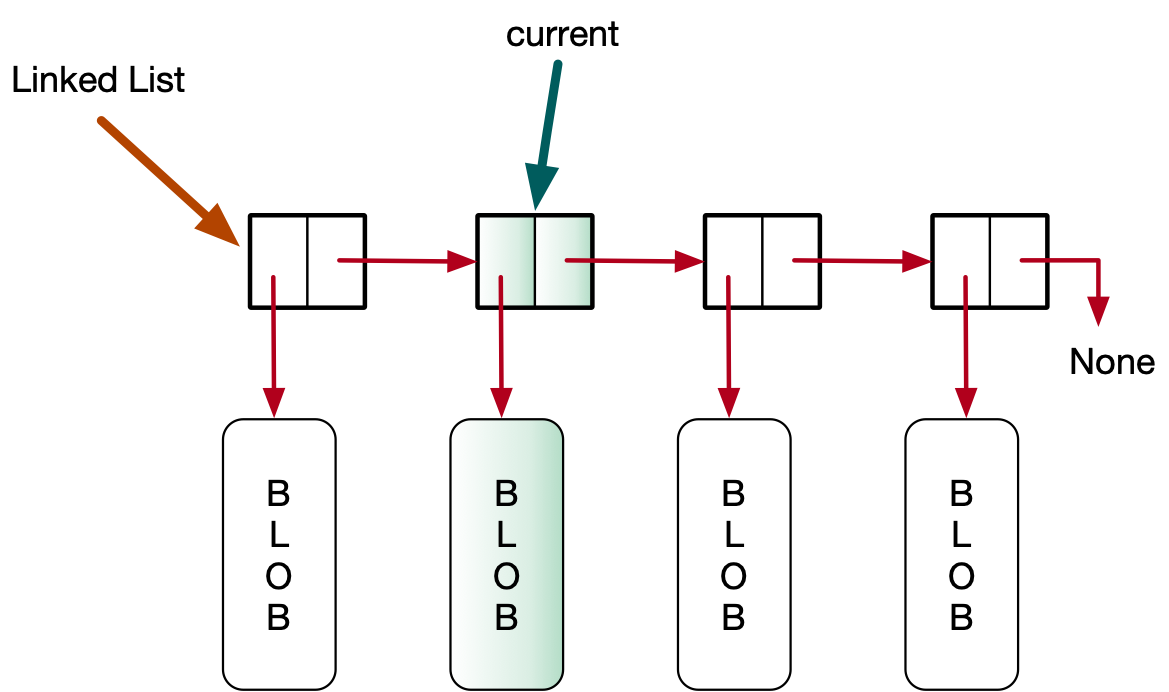 Linked List
And so on
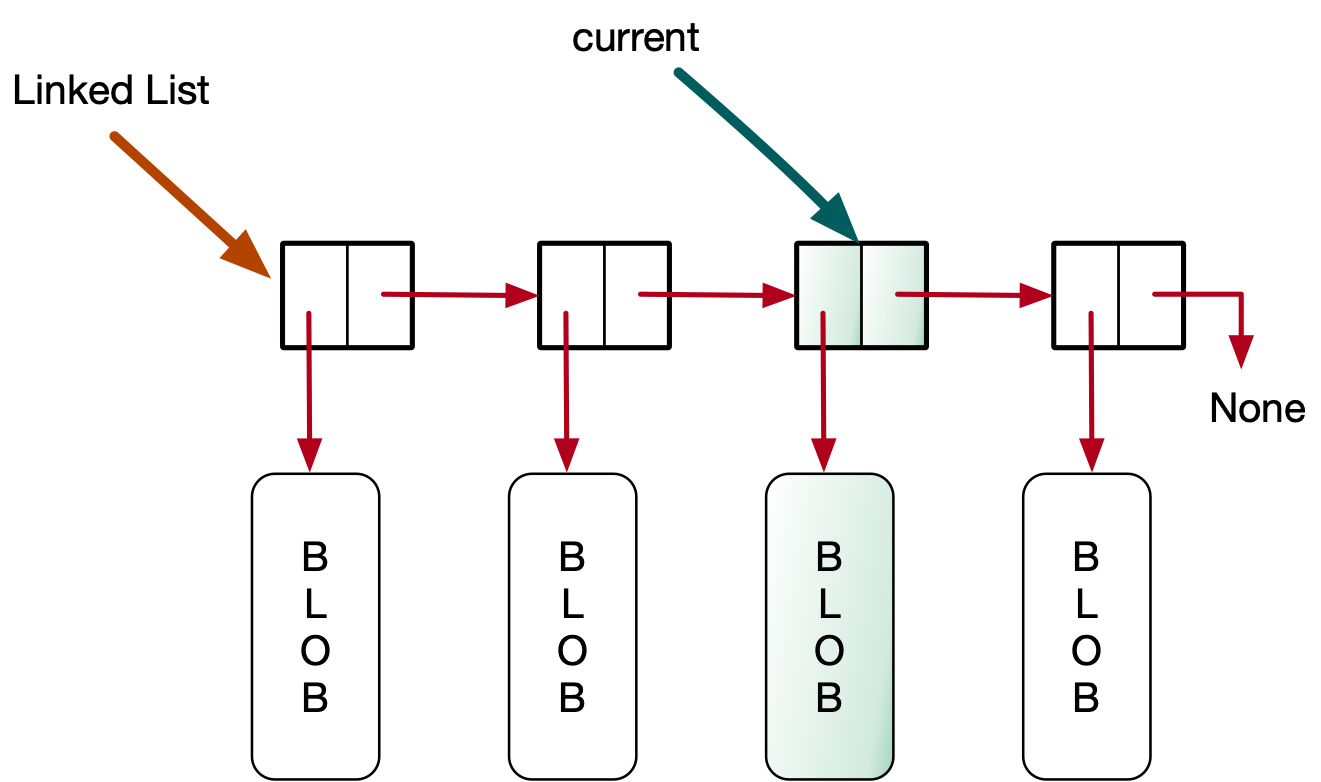 Linked List
Until we hit the end, i.e. until current_node becomes None
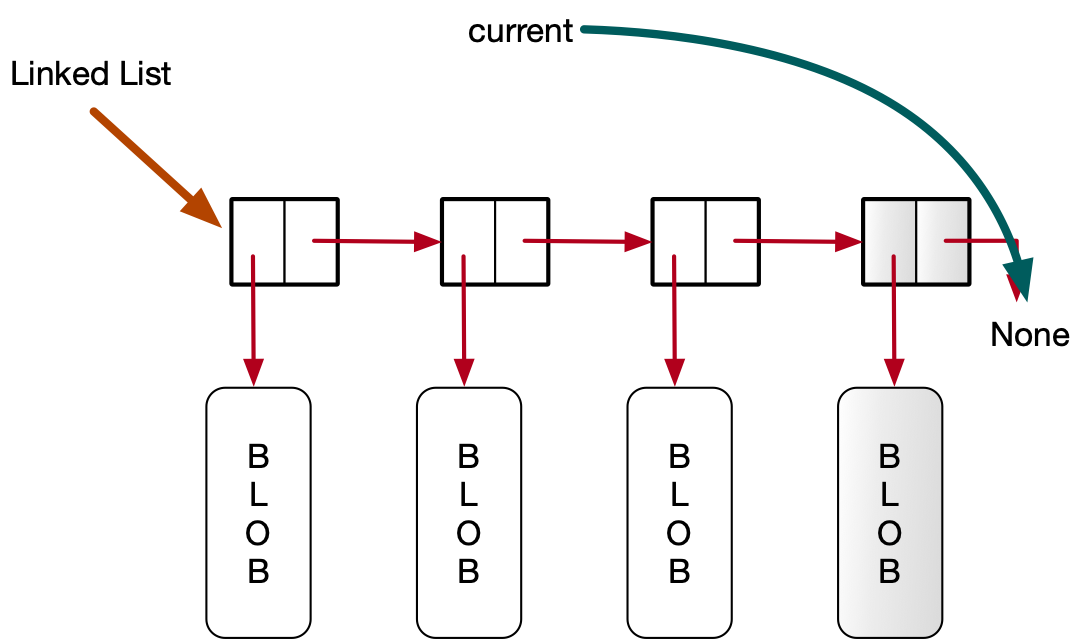 Linked List
Python code:
Use a current_node pointer
Adjust current_node pointer to current_node.next_node
Repeat until current_node becomes None
def __str__(self):
        output = '['
        current_node = self.head
        while current_node:
            output += str(current_node.record) + ', '
            current_node = current_node.next_node
        return output + ']'
Linked List
def __str__(self):
        output = '['
        current_node = self.head
        while current_node:
            output += str(current_node.record) + ', '
            current_node = current_node.next_node
        return output + ']'
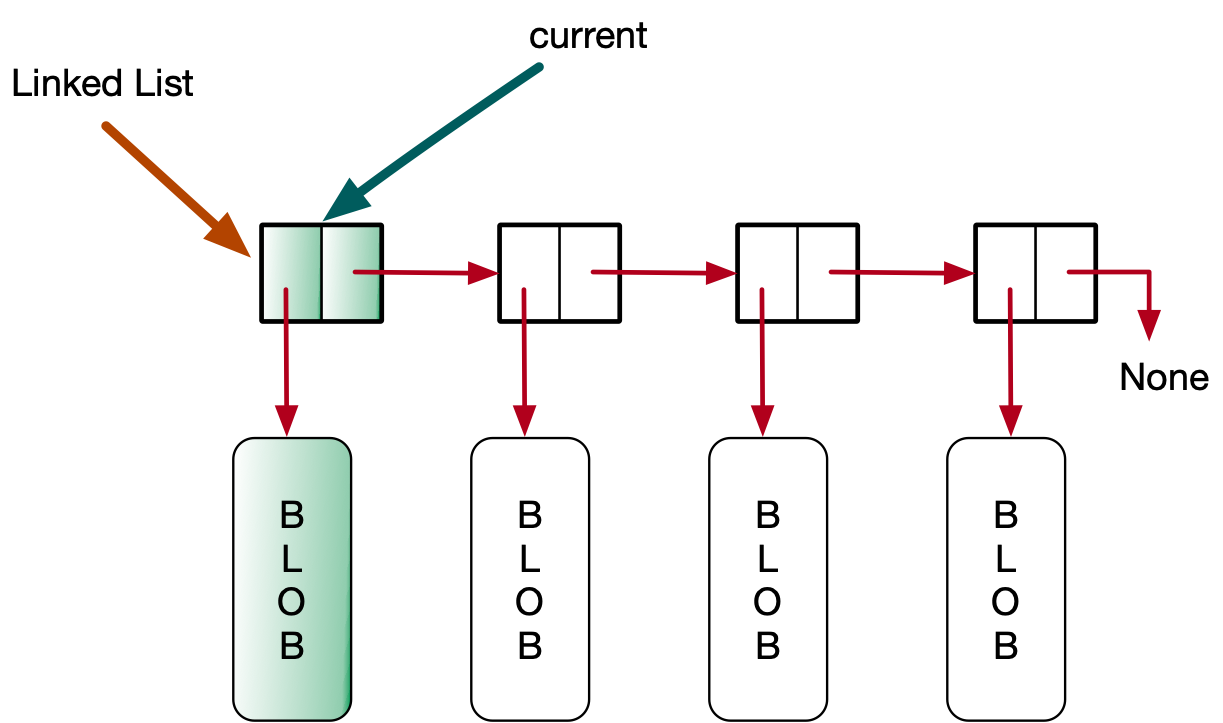 Linked List
def __str__(self):
        output = '['
        current_node = self.head
        while current_node:
            output += str(current_node.record) + ', '
            current_node = current_node.next_node
        return output + ']'
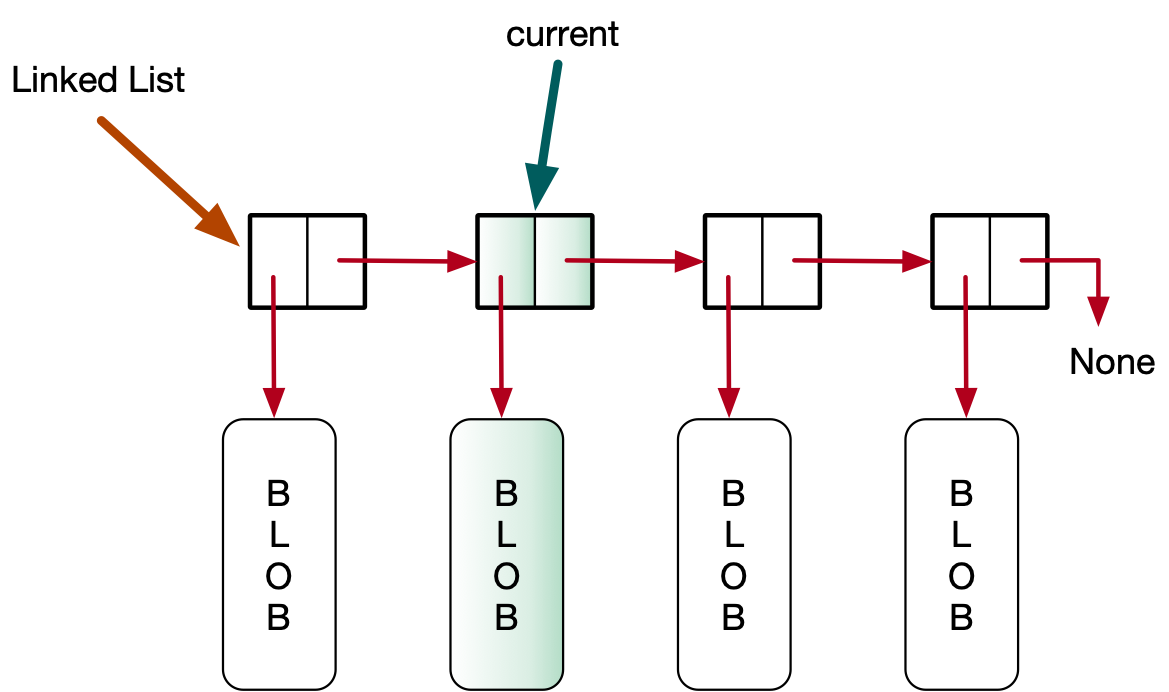 Linked List
def __str__(self):
        output = '['
        current_node = self.head
        while current_node:
            output += str(current_node.record) + ', '
            current_node = current_node.next_node
        return output + ']'
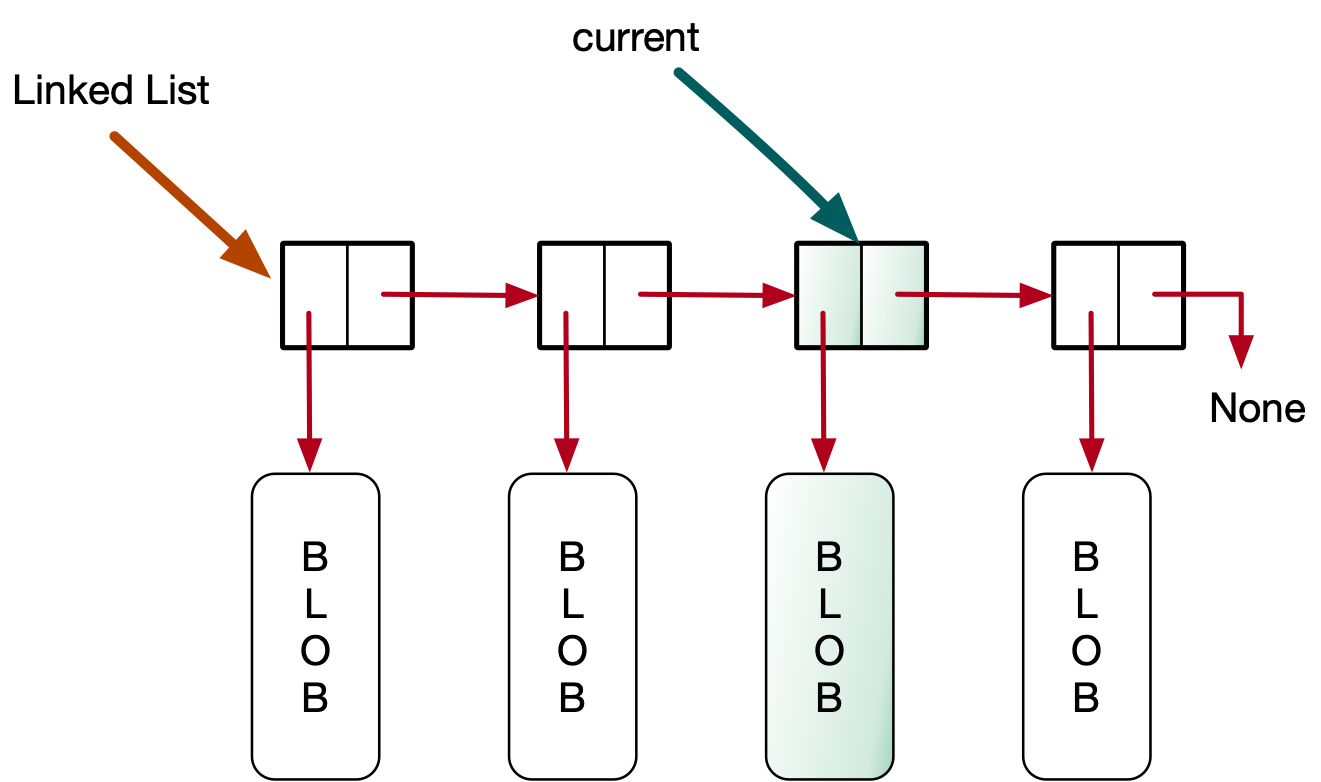 Linked List
Deleting from a linked list
We need to reset the next link of the node to the right of the one to be deleted
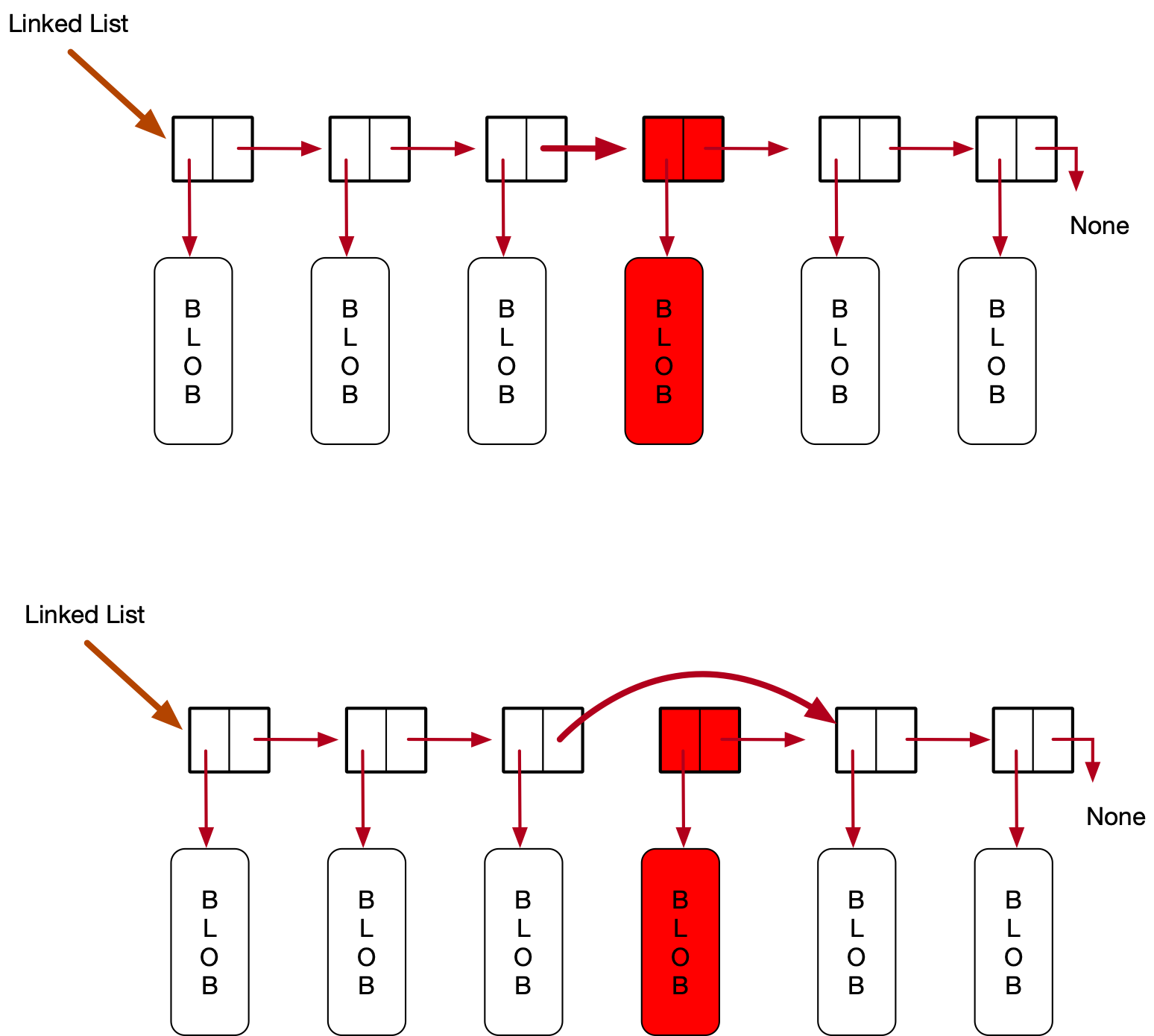 Linked List
To do so, we need to look ahead
We use a current_node pointer as usual
We advance, until current_node.next_node.record has the record to be deleted.
Linked List
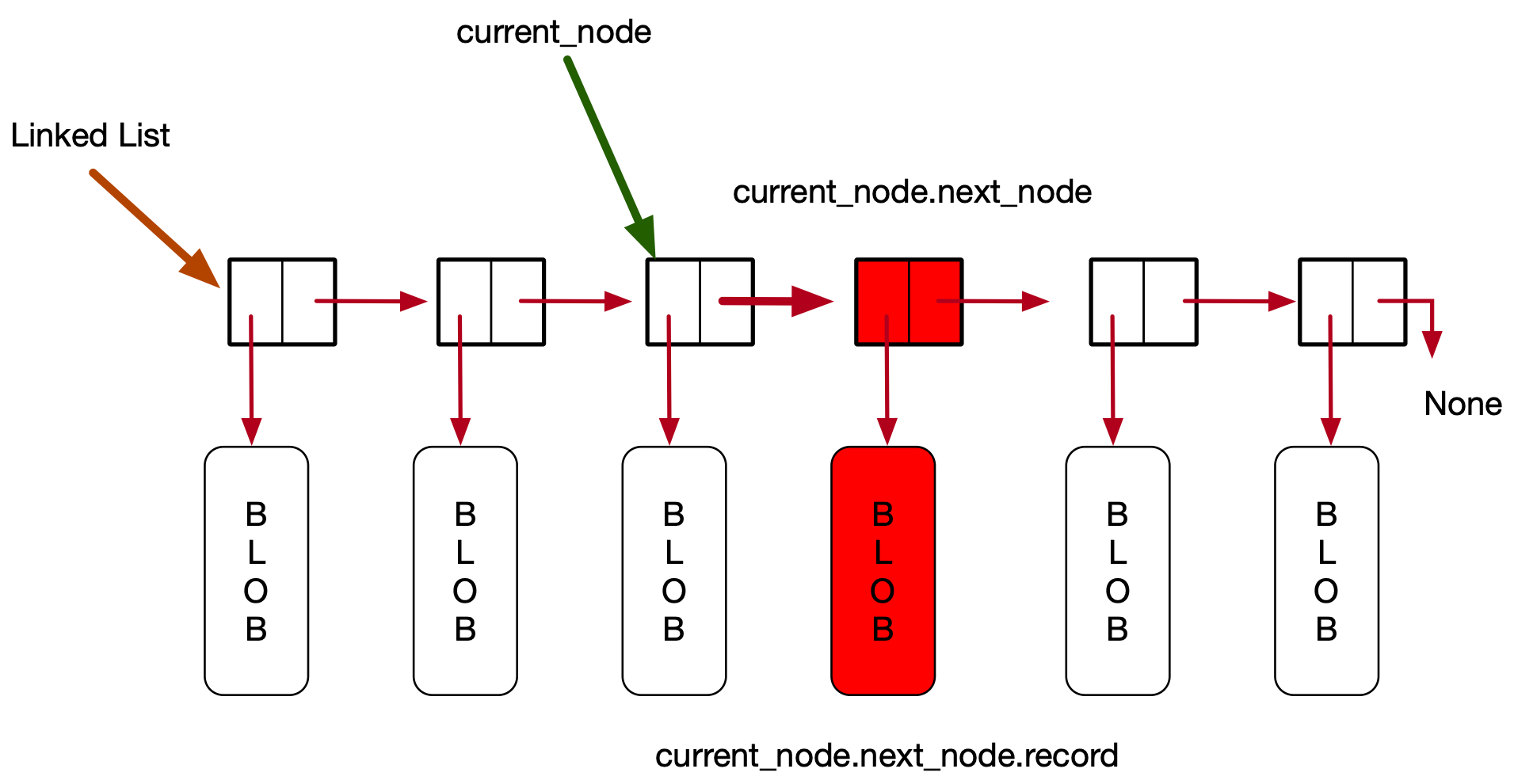 Linked List
There are a number of special cases
The linked list is empty
The record to be deleted is in the first node
The record to be deleted does not exist
The record to be deleted is in the last node
This is actually not a problem
You need to check your algorithm with all these cases
Linked List
Another problem:
Should we return a value
One possibility:
Return True if we remove a record
Return False if we do not, because there was no such record
Linked List
If the linked list is empty, return False
def remove(self, record):
        if not self.head:
            return False
Linked List
current_node points to the node before the one to be deleted
This is impossible if the record is in the first node
if self.head.record == record:
            self.head = self.head.next_node
            return True
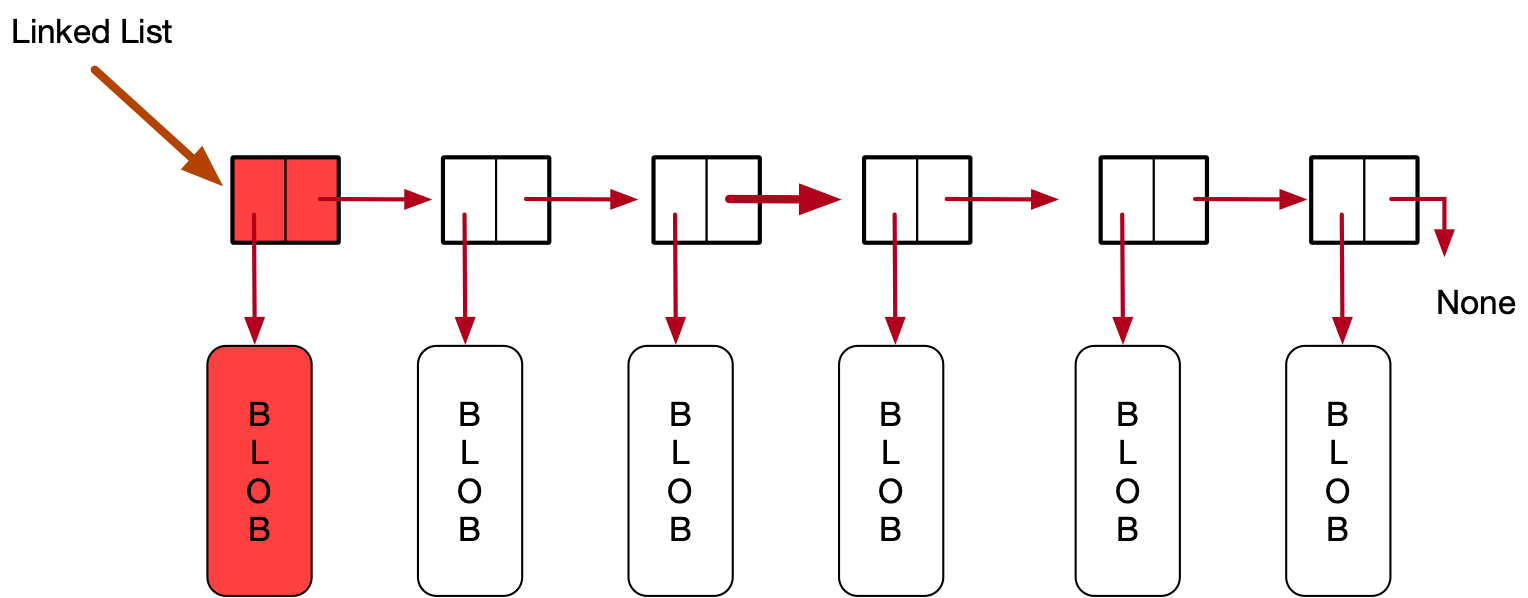 Linked List
If the record is not there, we just run out of nodes
We need to be careful: we cannot check for a record in a node that is not there 



This is an important trick:
We first check that current_node.next_node exists
And then current_node.next_node.record
current_node = self.head
        while current_node.next_node and current_node.next_node.record != record:
            current_node = current_node.next_node
Linked List
We run out of nodes when next_node is None
But otherwise, we have identified the deletion point and now can delete
if not current_node.next_node:
     return False
else:
     current_node.next_node =
                current_node.next_node.next_node
Linked List
def remove(self, record):
        if not self.head:
            return False
        if self.head.record == record:
            self.head = self.head.next_node
            return True
        current_node = self.head
        while current_node.next_node and current_node.next_node.record !=
                         record:
            current_node = current_node.next_node
        if not current_node.next_node:
            return False
        else:
            current_node.next_node = current_node.next_node.next_node
Linked List as Stack
We insert at the head of the linked list
Why don't we pop at the head of the linked list?
This implements a stack as a linked list
Linked List as Stack
Idea:
Remove leading node
Linked List as Stack
Step 1:
Safe guard the record
In self.head.record
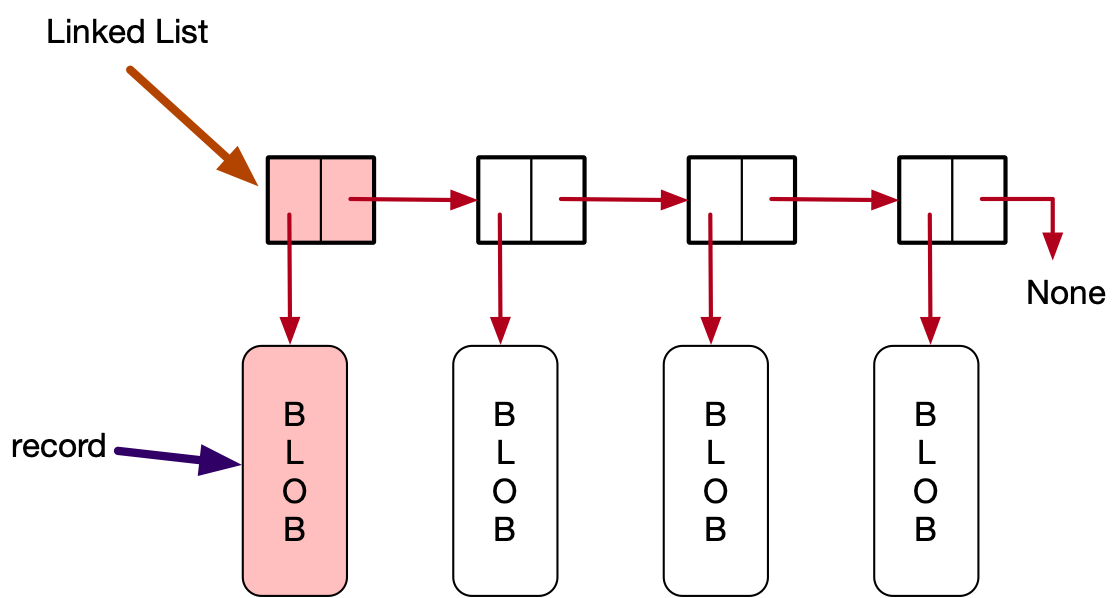 Linked List as Stack
Step 2:
Reset self.head to the next node
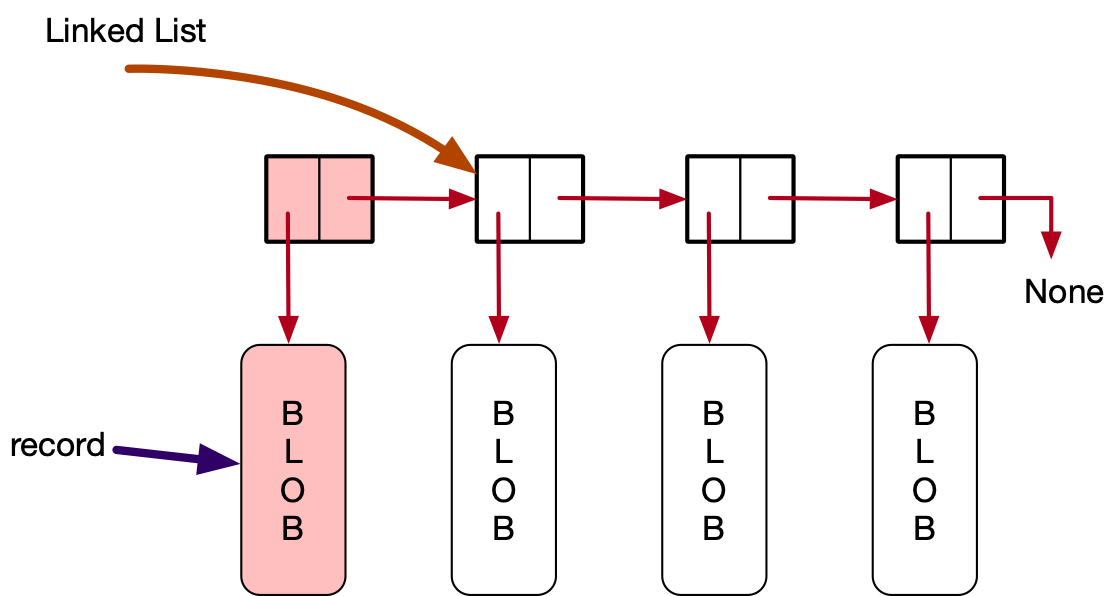 Linked List as Stack
Automatic:
There are no links to the previous head
The Garbage collection can remove the node
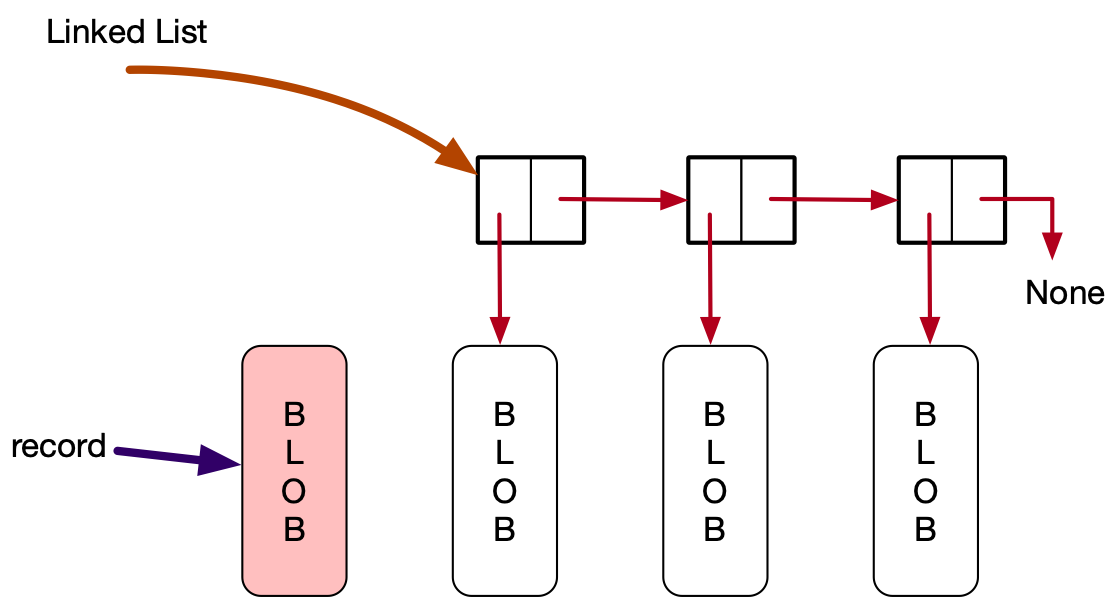 Linked List as Stack
Python code:
Add error handling if the linked list is empty
def pop(self):
        if not self.head:
            raise ValueError('Popping from empty stack')
        record = self.head.record
        self.head = self.head.next_node
        return record
Linked List as Queue
Now we need to either pop at the tail or push at the tail
Push at the tail
Idea: Have a current node pointer walk through the list
Check if the current.next_node is None
If it is: This is the last node and we insert the new node there
Linked List as Queue
Create a new node
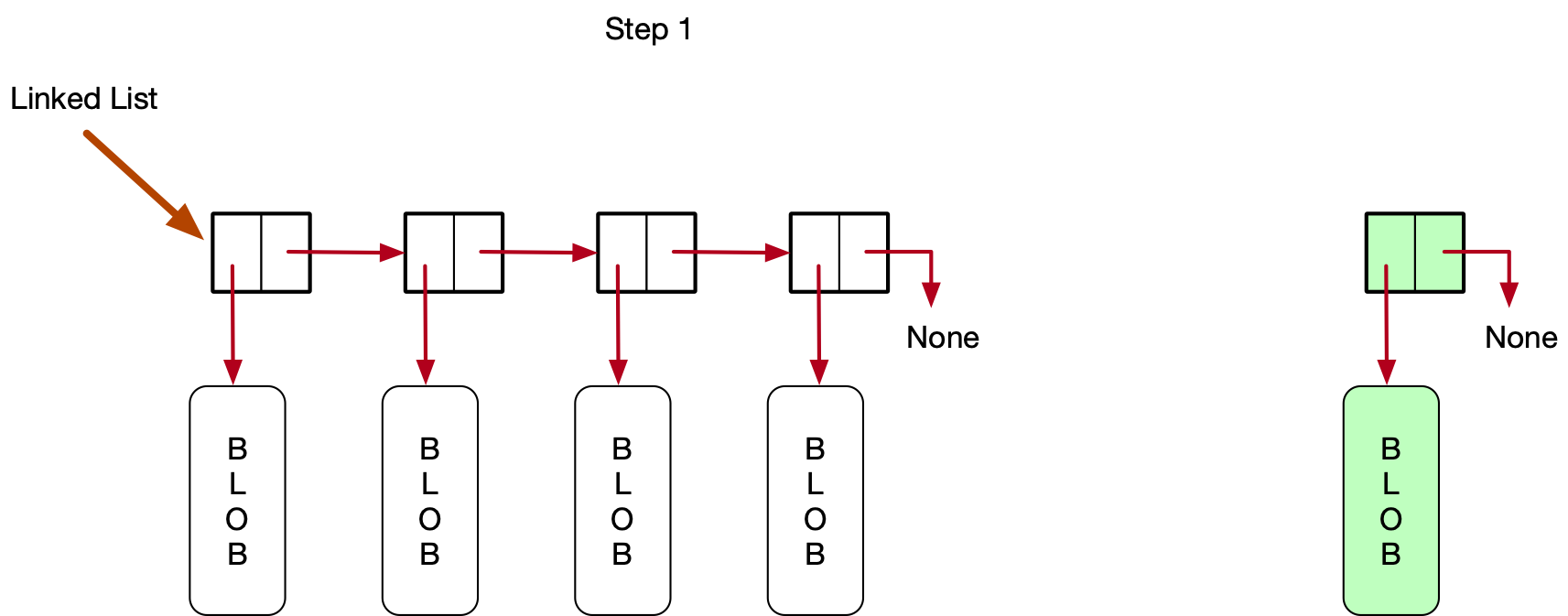 Linked List as Queue
Adjust current to find the last node in the linked list
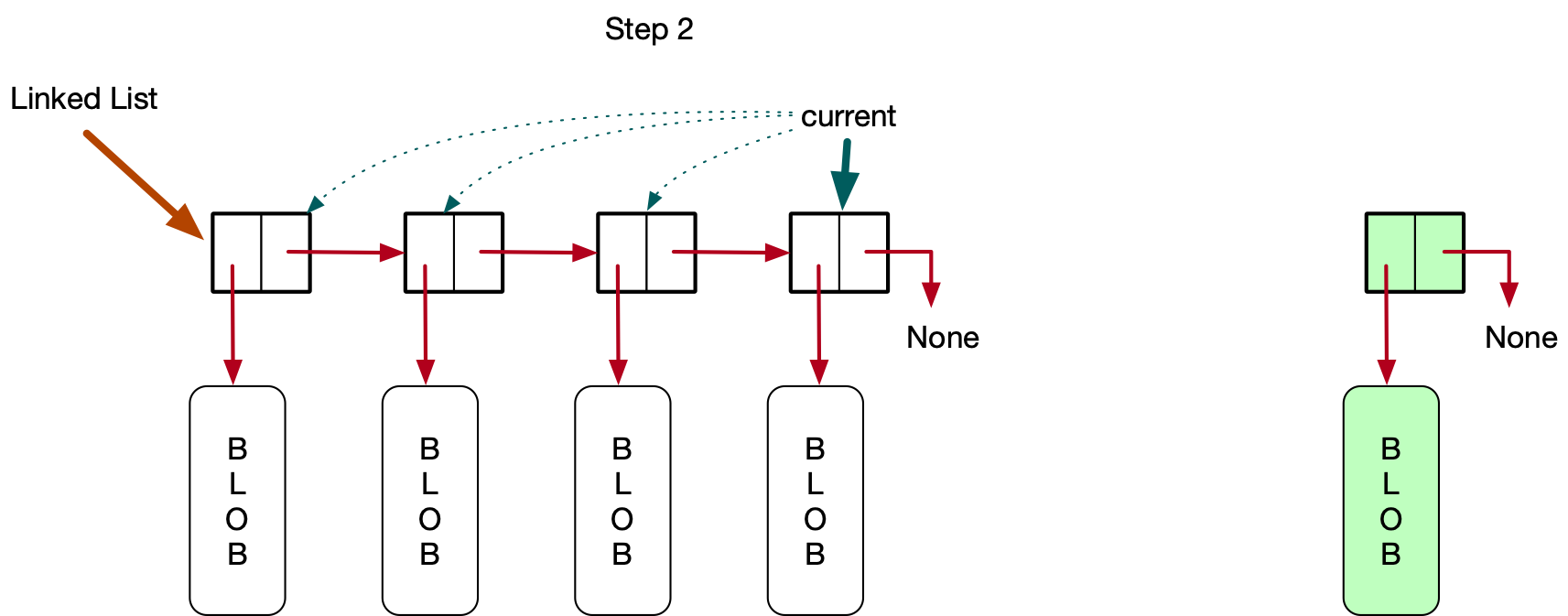 Linked List as Queue
Reset the next_node in the current node
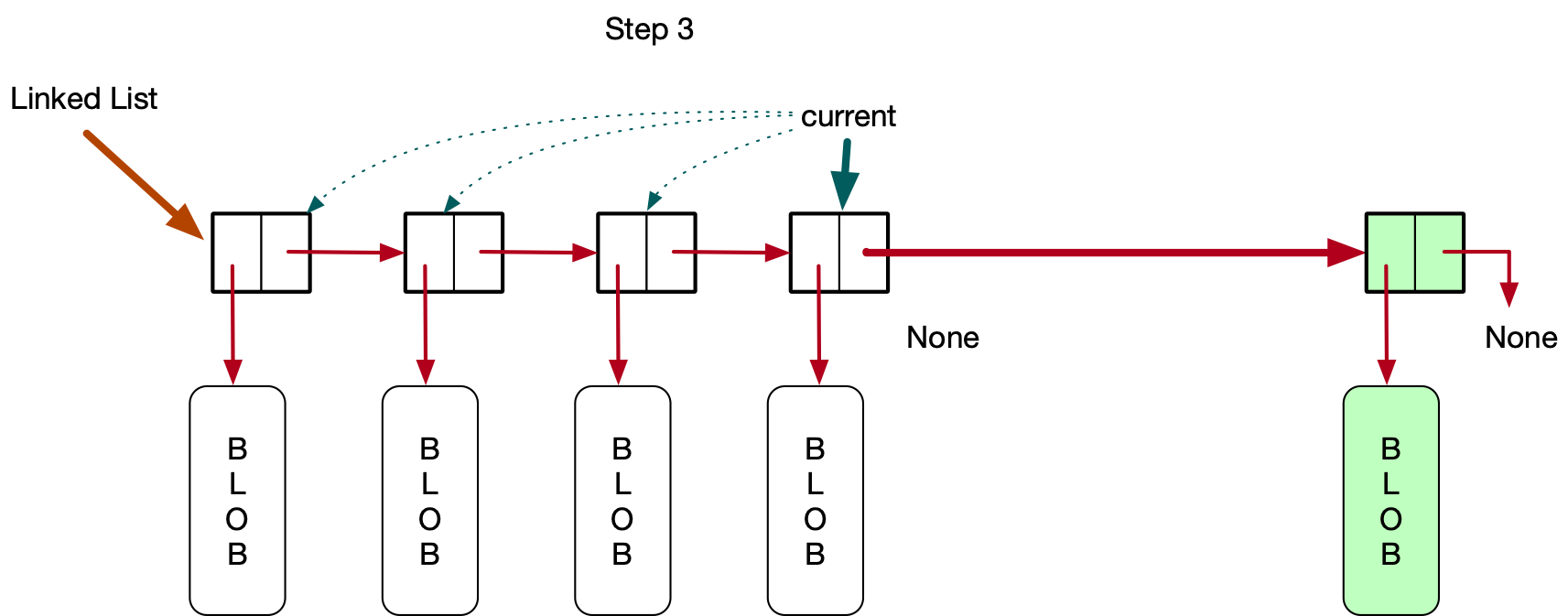 Linked List as Queue
Create new node
def push(self, record):
        new_node = Node(record)
        if not self.head:
            self.head = new_node
            return
        current_node = self.head
        while current_node.next_node:
            current_node = current_node.next_node
        current_node.next_node = new_node
Linked List as Queue
Special case:
The linked list is empty
def push(self, record):
        new_node = Node(record)
        if not self.head:
            self.head = new_node
            return
        current_node = self.head
        while current_node.next_node:
            current_node = current_node.next_node
        current_node.next_node = new_node
Linked List as Queue
Set current_node to the beginning of queue
Then move until current_node.next_node is None
def push(self, record):
        new_node = Node(record)
        if not self.head:
            self.head = new_node
            return
        current_node = self.head
        while current_node.next_node:
            current_node = current_node.next_node
        current_node.next_node = new_node
Linked List as Queue
Now, current_node is pointing to the last node
So we can connect it to the new node
def push(self, record):
        new_node = Node(record)
        if not self.head:
            self.head = new_node
            return
        current_node = self.head
        while current_node.next_node:
            current_node = current_node.next_node
        current_node.next_node = new_node
Ordered Linked List
A different type of records:
Key and rest of record 
Example: customer data is organized by giving the customer a unique identifier
We look up customer data by using the unique ID
Ordered Linked List:
Linked list where records are ordered by a key
Ordered Linked List
Have a node structure that has both key and record




k1 < k2 < k3 < k4
Advantage: Avoid records that duplicate the key
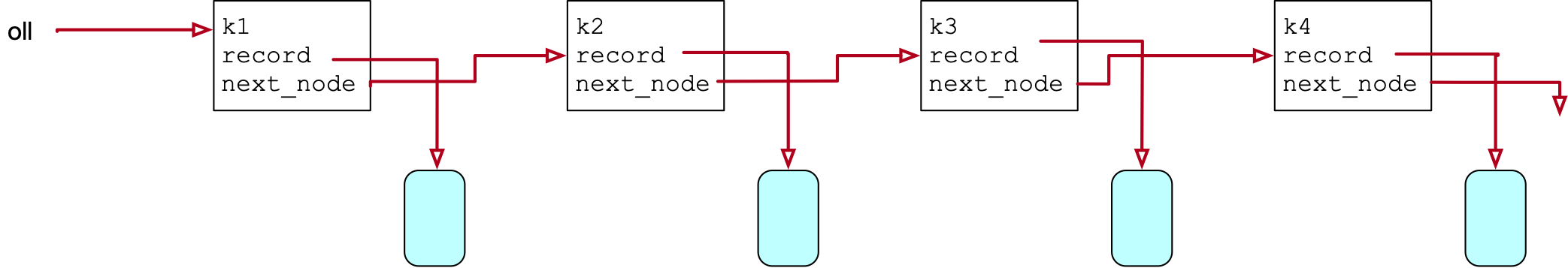 Ordered Linked List
Modify the current node structure to have a key
class Node:
    def __init__(self, key,  my_record):
        self.key = key
        self.next_node = None
        self.record = my_record
    def __repr__(self):
        string = "Class Node "
        string += str(id(self))
        if self.next_node:
            string += ", next is " + str(id(self.next_node))
        else:
            string += ", end node "
        string += ", record is " + str(self.record)
        string += ", key is " + str(self.key)
        return string
Ordered Linked List
We implement an Ordered Linked List as a class
Initially empty
class OLL:
    def __init__(self):
        self.head = None
Ordered Linked List
The linked list assures that the keys increase as we move from the head to the tail
This is done by careful structuring of the insert function
Ordered Linked List
First exceptional case:
The list is empty
Then just make the new_node the head
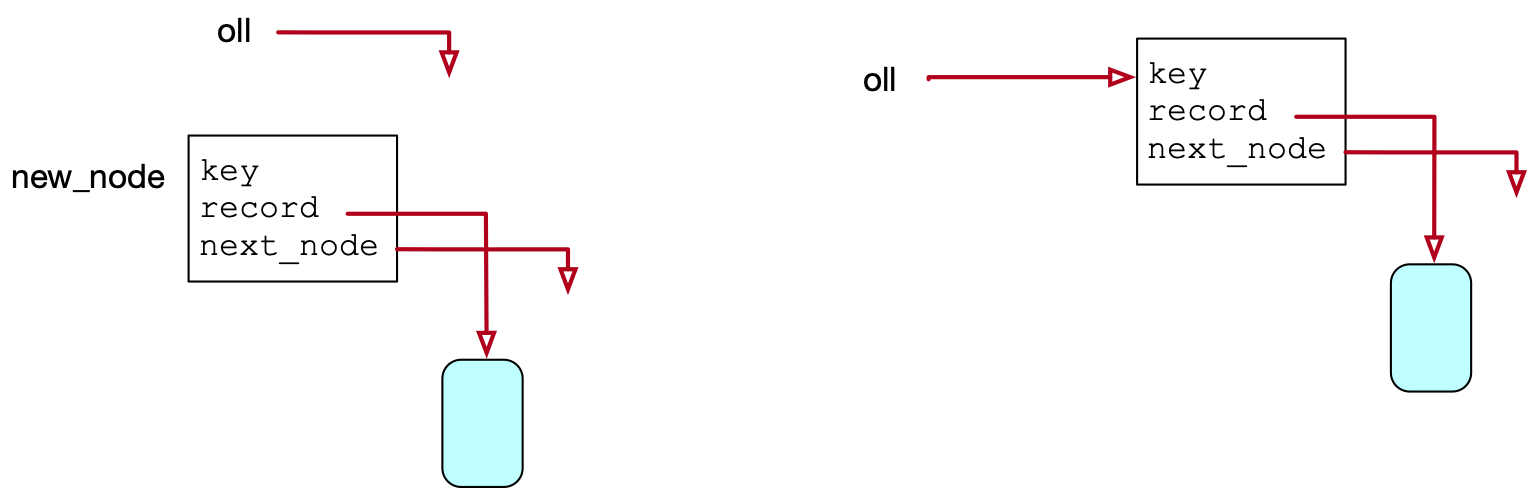 Ordered Linked List
Python Code
The list is empty if self.head is None
def insert(self, key, record):
        new_node = Node(key, record)
        if not self.head:
            self.head = new_node
            return
Ordered Linked List
Second special case:
The new key is the smallest and we need to insert at the beginning
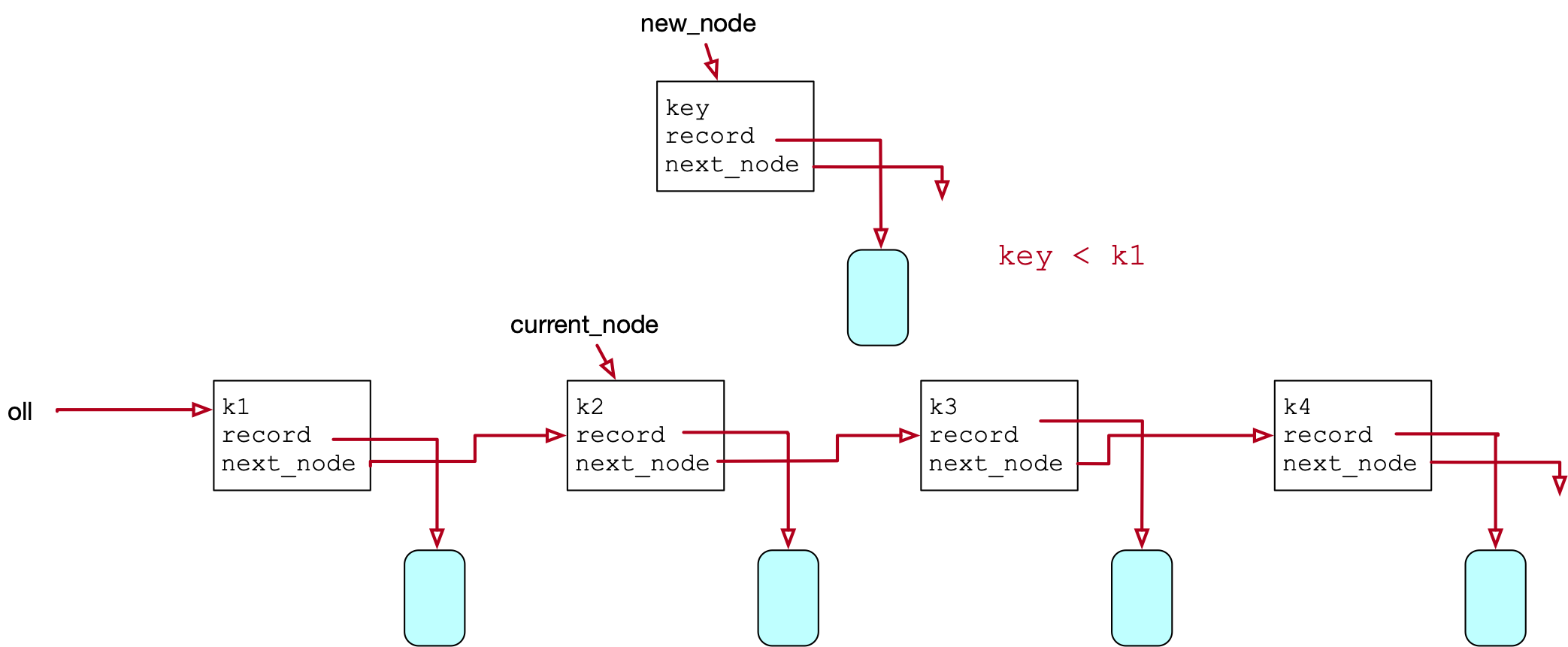 Ordered Linked List
Need to change two pointers
oll needs to point to the new node
new_node needs to point to the old oll.head
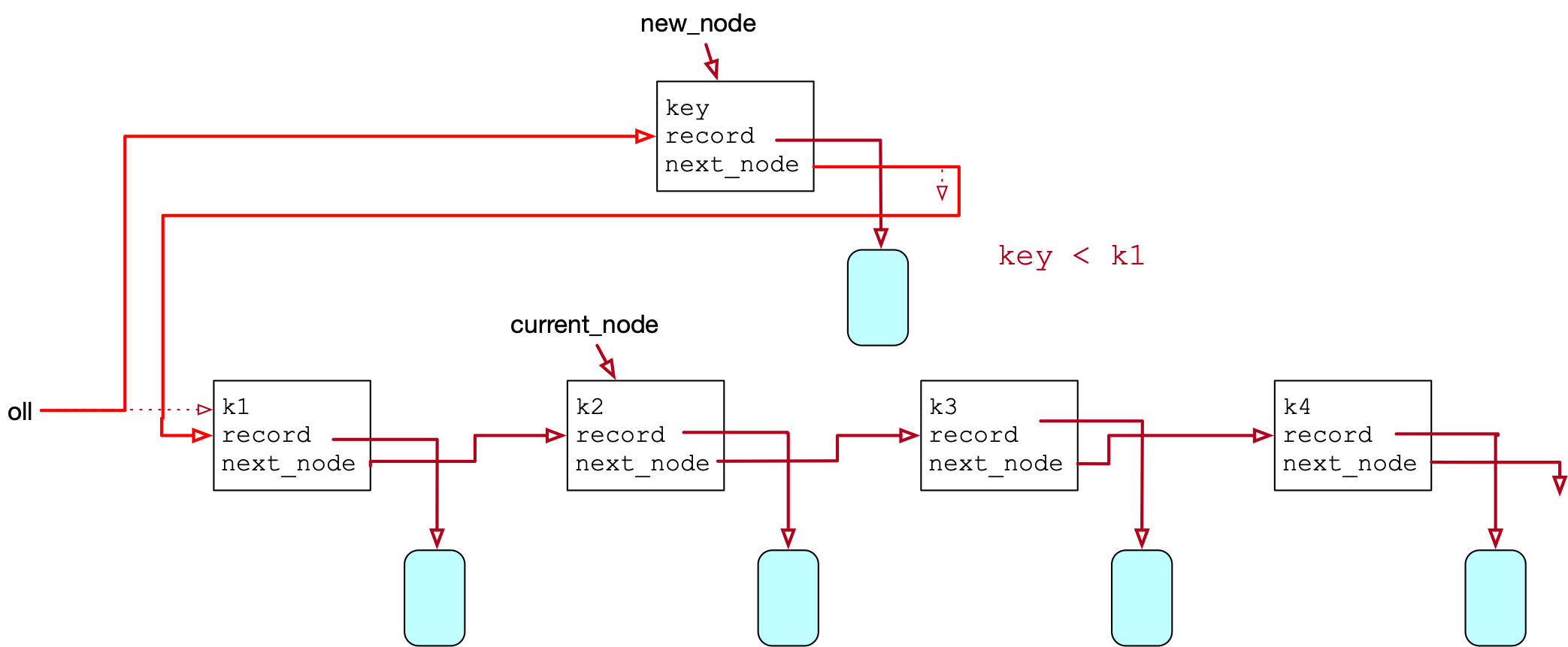 Ordered Linked List
elif key < self.head.key:
     new_node.next_node = self.head
     self.head = new_node
     return
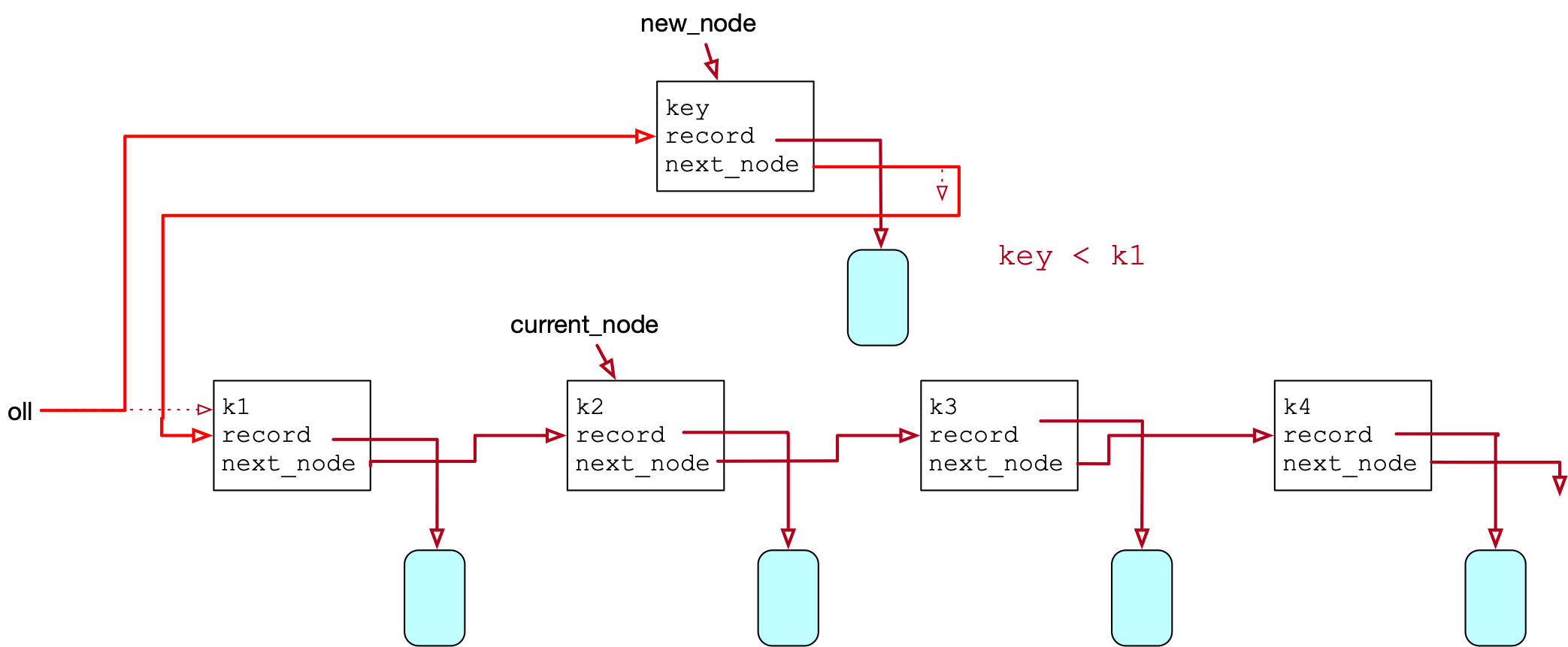 Ordered Linked List
Normal case: We insert in the middle
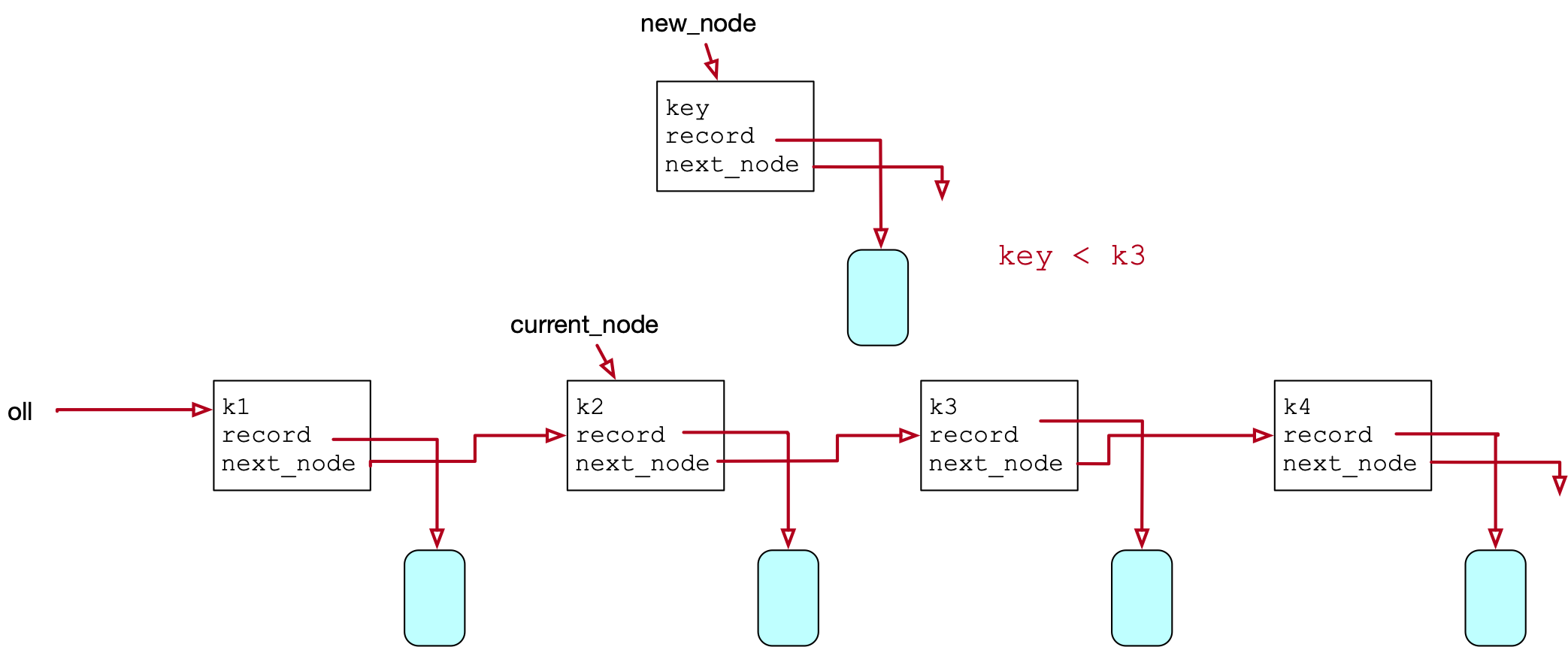 Ordered Linked List
Normal case: We insert in the middle
Need to change two pointers
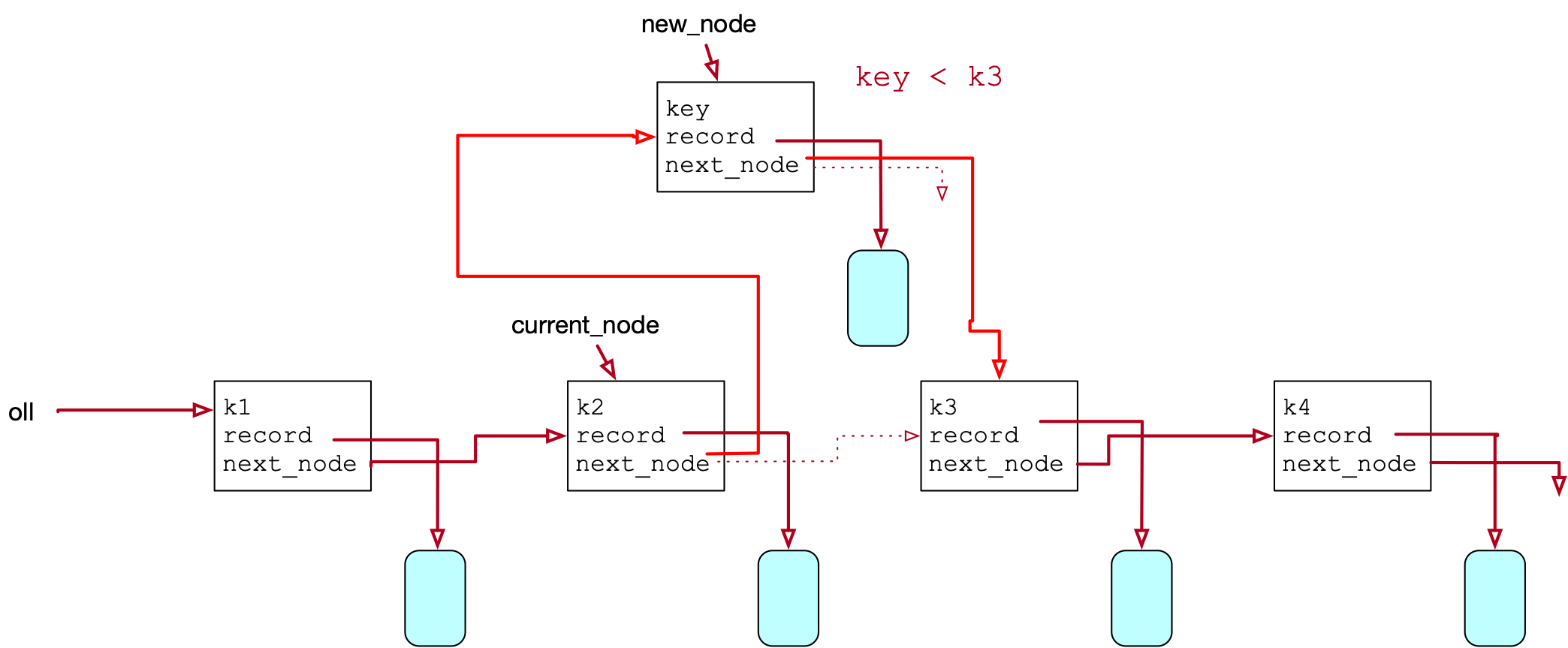 Ordered Linked List
Trick:
Do not loose access, therefore set the pointer in new_node first
Ordered Linked List
else:
     current_node = self.head
     while current_node:
         if current_node.next_node and key < current_node.next_node.key:
            new_node.next_node = current_node.next_node
            current_node.next_node = new_node
            return
     current_node = current_node.next_node
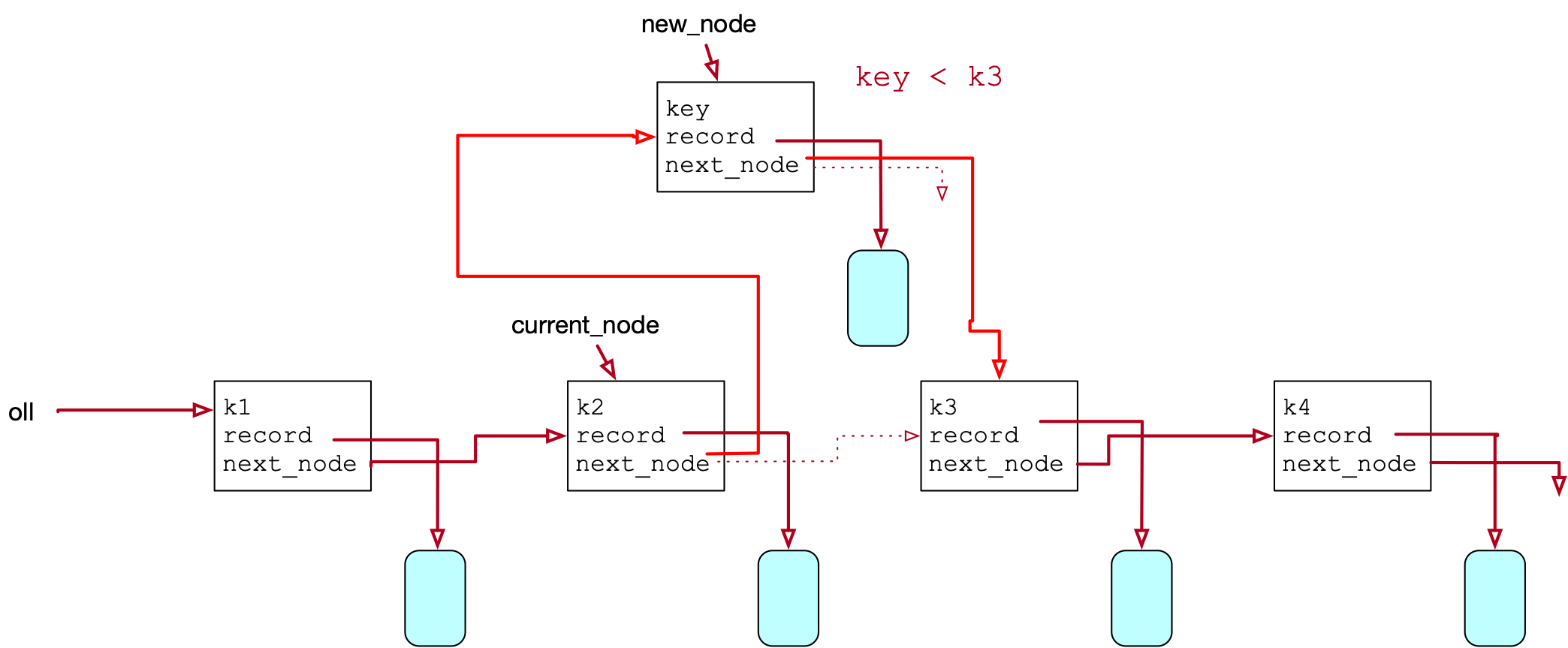 Ordered Linked List
Final case: The new key is the largest and we need to insert at the end
This can be achieved with the previous code
But if current_node points to the last node
Then current_node.next_node is None
Ordered Linked List
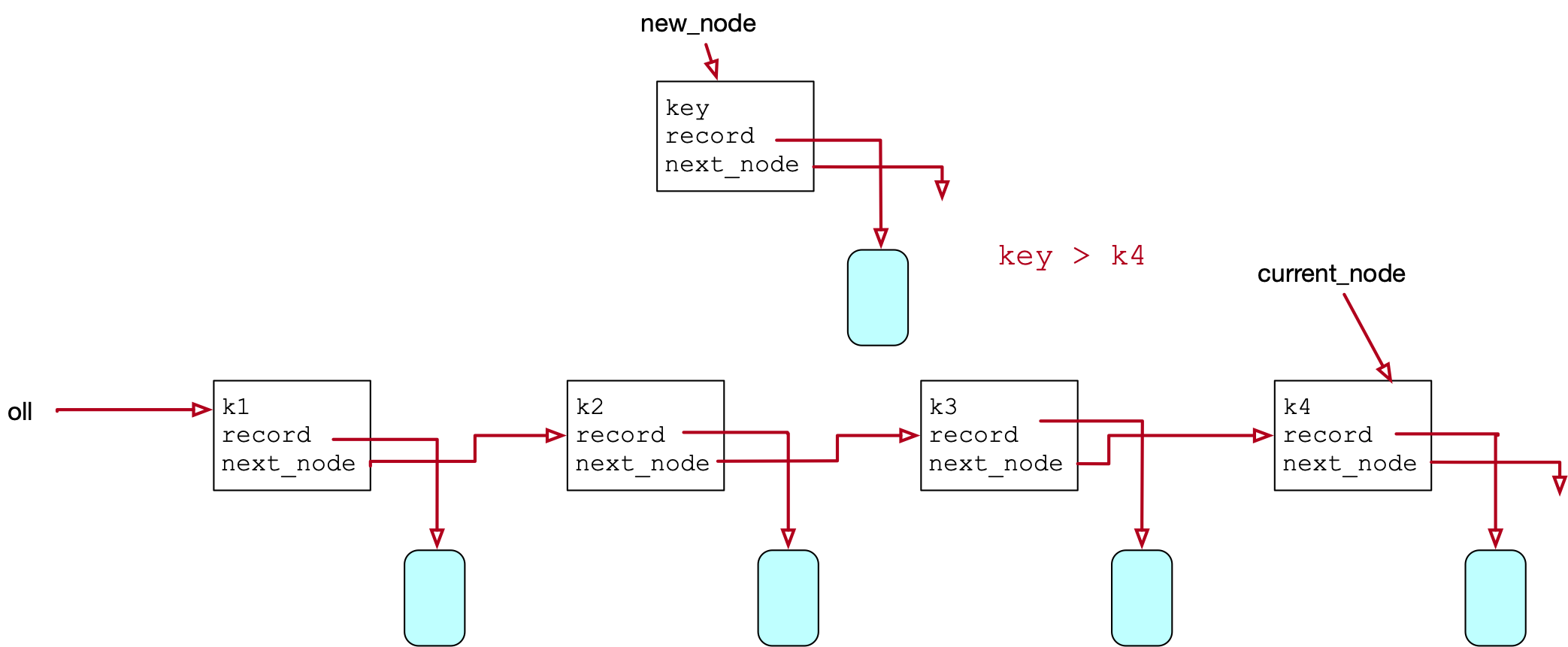 Ordered Linked List
Resetting new_node.next_node to current_node.next does not cause any harm
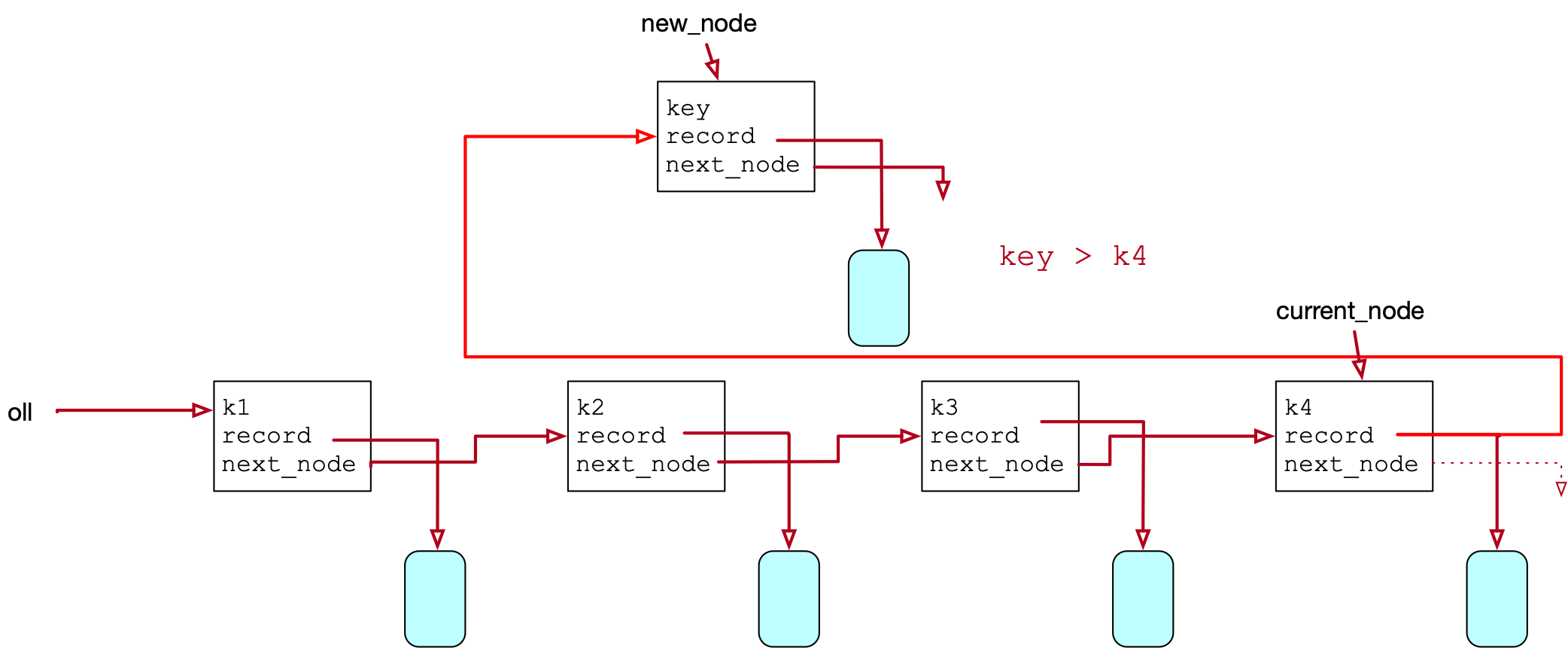 Ordered Linked List
We need to add one clause to the if statement:
if current_node.next == None
Ordered Linked List
else:
    current_node = self.head
    while current_node:
        if (not current_node.next_node or
            current_node.next_node and key < 
            current_node.next_node.key):
            new_node.next_node = current_node.next_node
            current_node.next_node = new_node
            return
        current_node = current_node.next_node
Ordered Linked List
How do we delete a record by key
Case 1:  Deleting first record
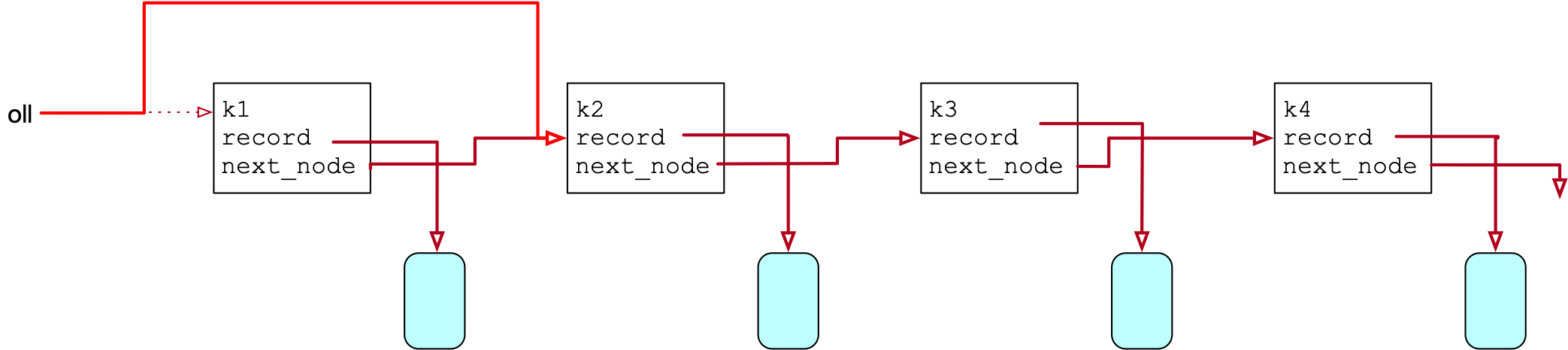 Ordered Linked List
def delete(self, key):
        if not self.head:
            return False
        elif self.head.key == key:
            self.head = self.head.next_node
            return True
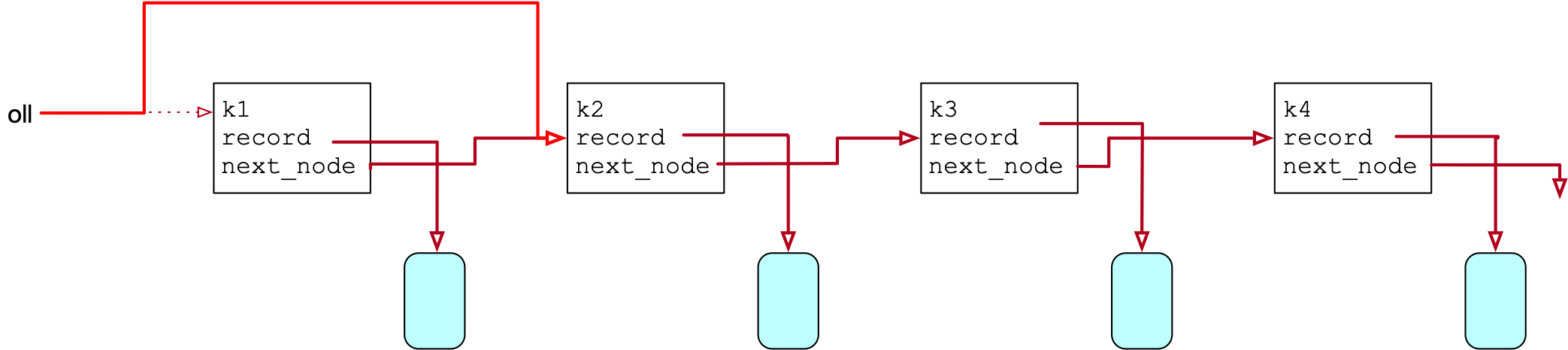 Ordered Linked List
Deletion by key:
Find the node before the node with the key
Reset the next-node link in that node
Special cases:
the list is empty: return False
the node to be deleted is the first:
Reset the list.head to the next node and return True
Ordered Linked List
Delete first node:
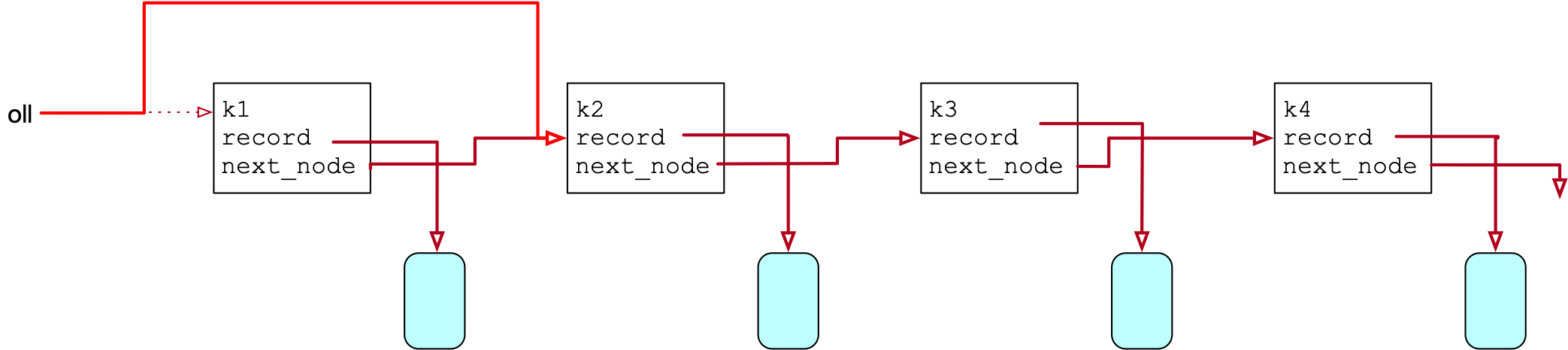 Ordered Linked List
Common case: Delete in the middle or at the tail
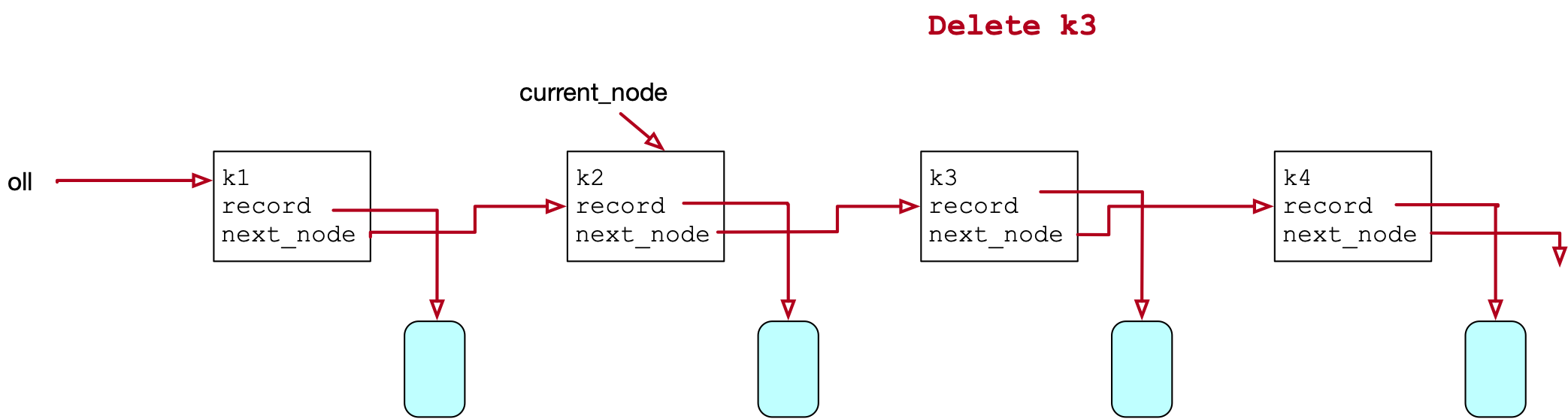 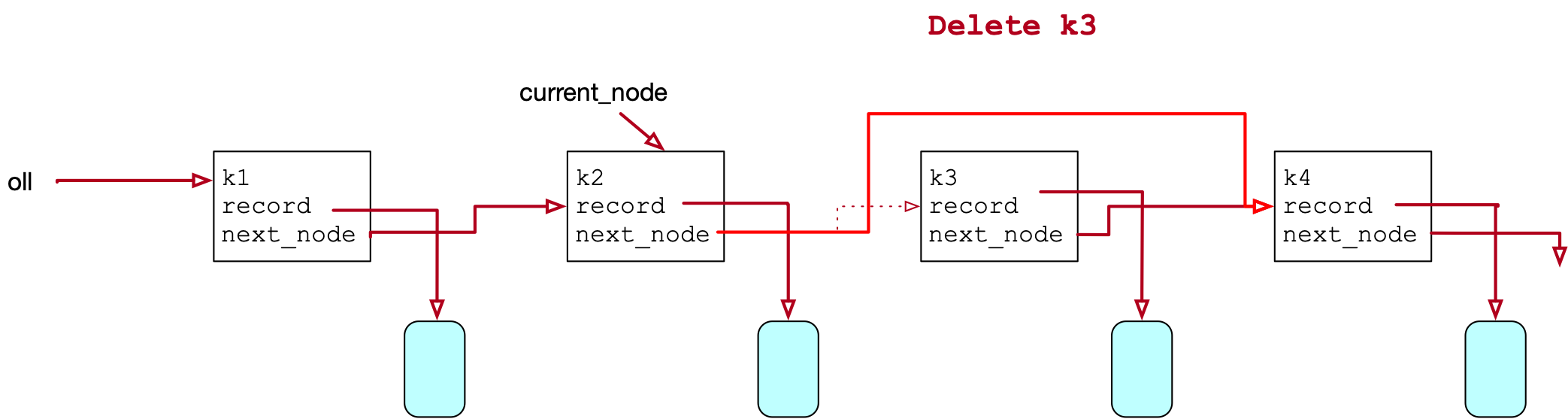 Ordered Linked List
If we fall of the end of the list:
key was not present: return False
Ordered Linked List
Homework
def delete(self, key):
        if not self.head:
            return False
        elif self.head.key == key:
            ***
            return True
        else:
            current_node = self.head
            while current_node:
                if current_node.next_node and key == current_node.next_node.key:
                     ****
                elif not current_node.next_node:
                    return False
                current_node = current_node.next_node
            return False